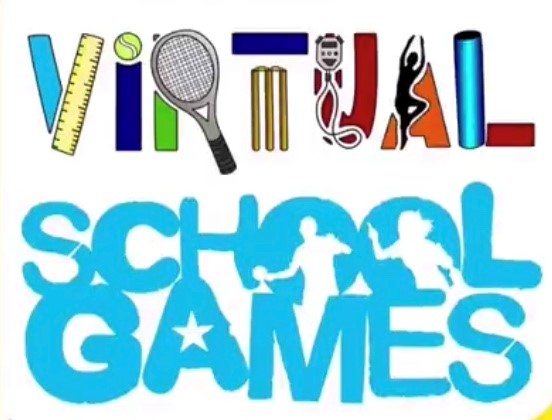 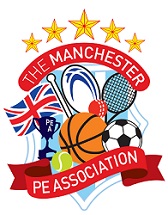 Virtual school games intra school competition programme
Rugby  
@mcrschoolspe  
#manchestervirtualschoolgames
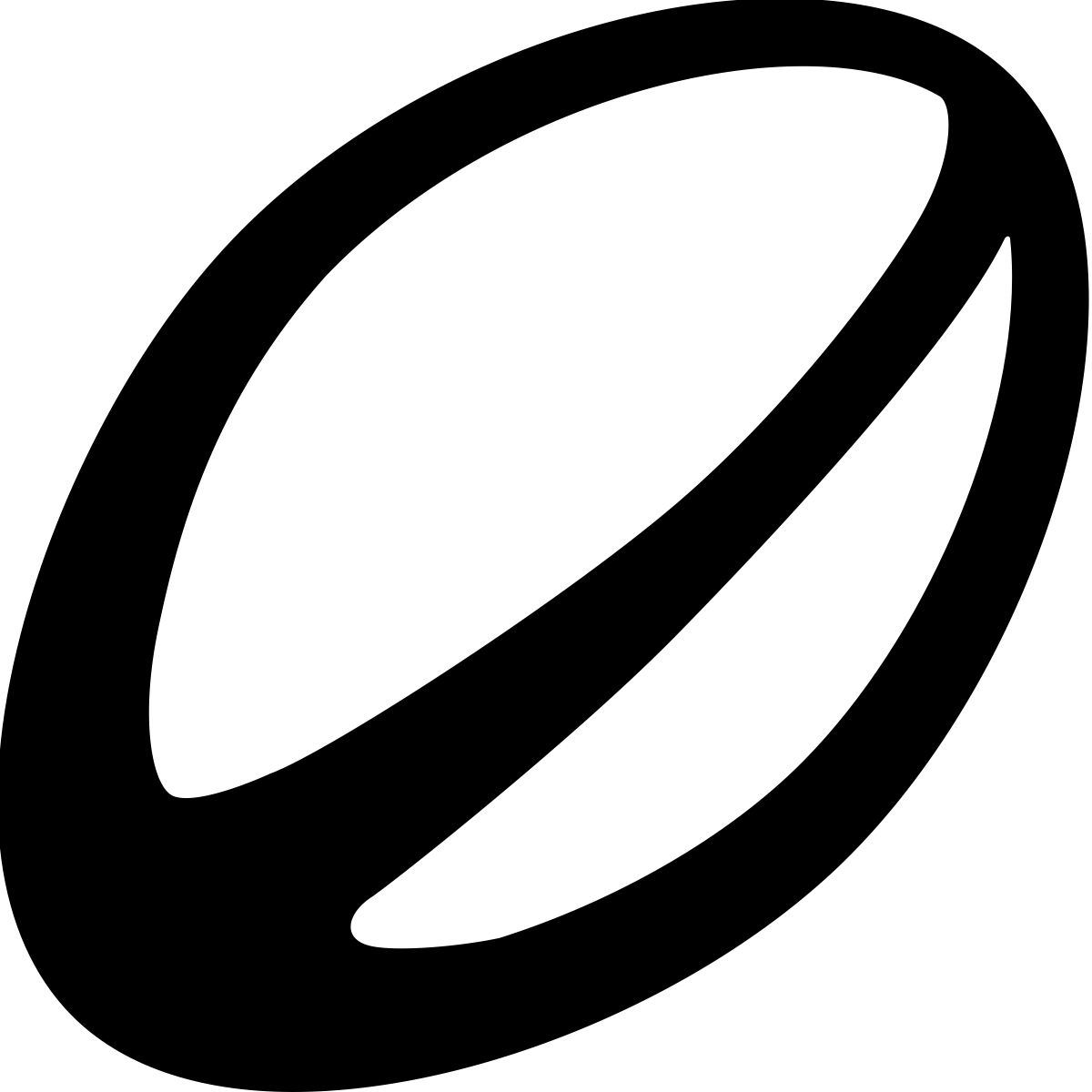 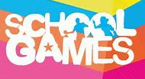 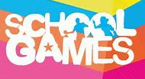 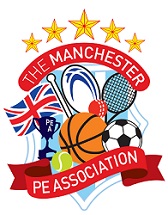 Station 1: ball handling
Equipment & Set Up
How to Organise 
Players line up in a straight line behind cone 1
First player runs with the ball jumping over the cones and places the ball in the hoop (to score a Try)
They continue running without the ball around cone 2 and pick up the ball on the way back jumping over the cones before passing the ball onto the next player waiting
The team completes as many shuttles as they can in 5 minutes
Team Challenge (Teams of 6)
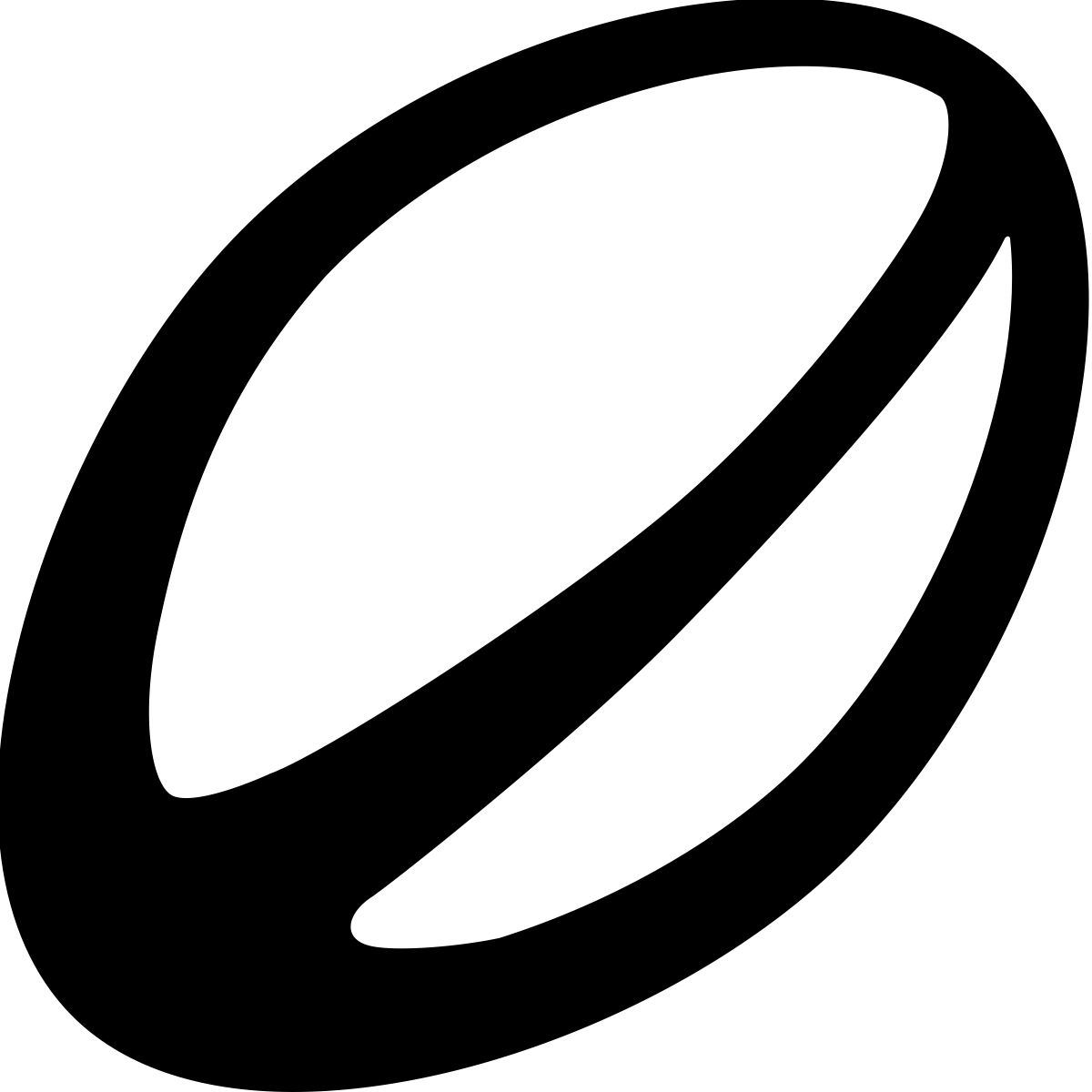 Set up as per diagram
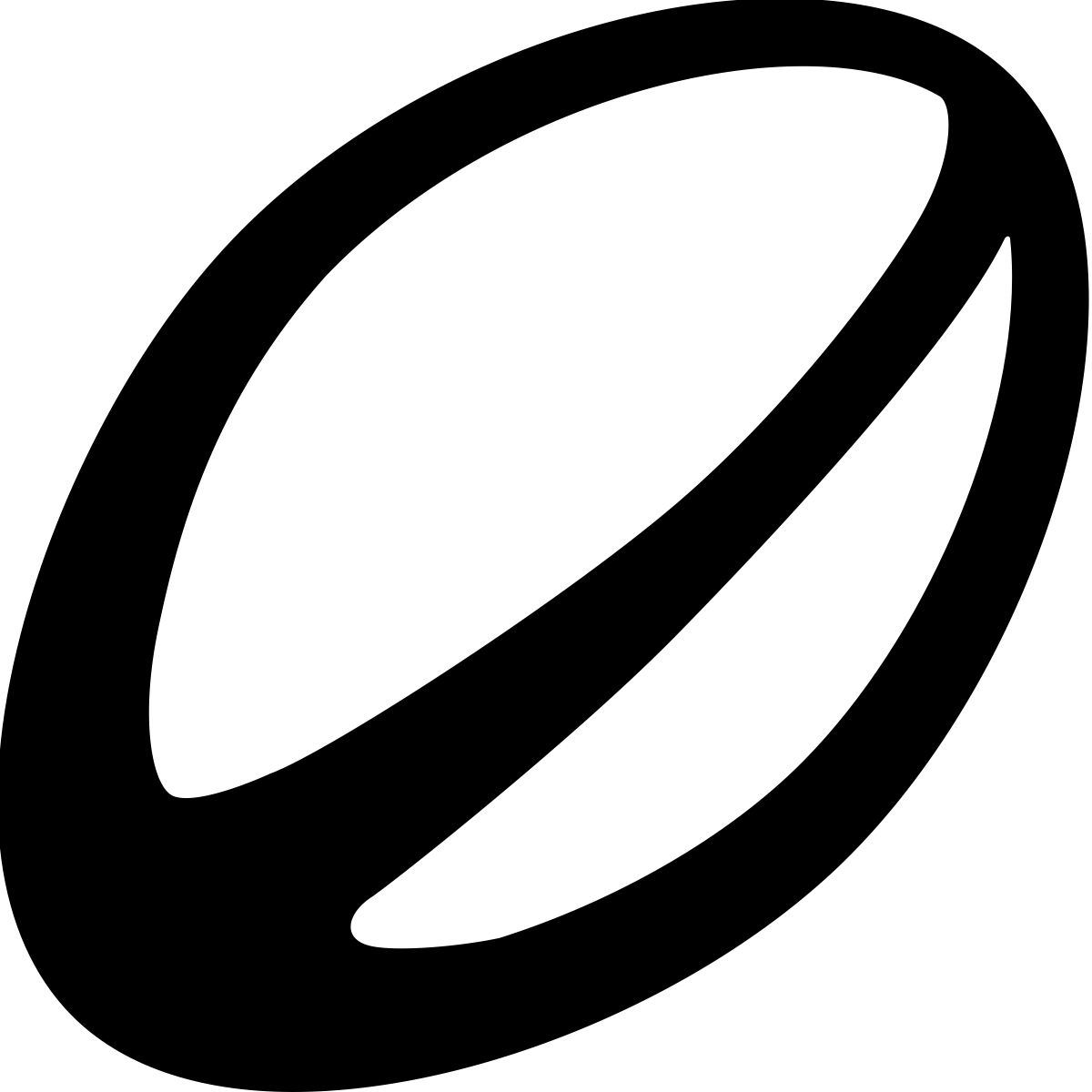 Equipment: Ball, marker cones, hoop, stopwatch
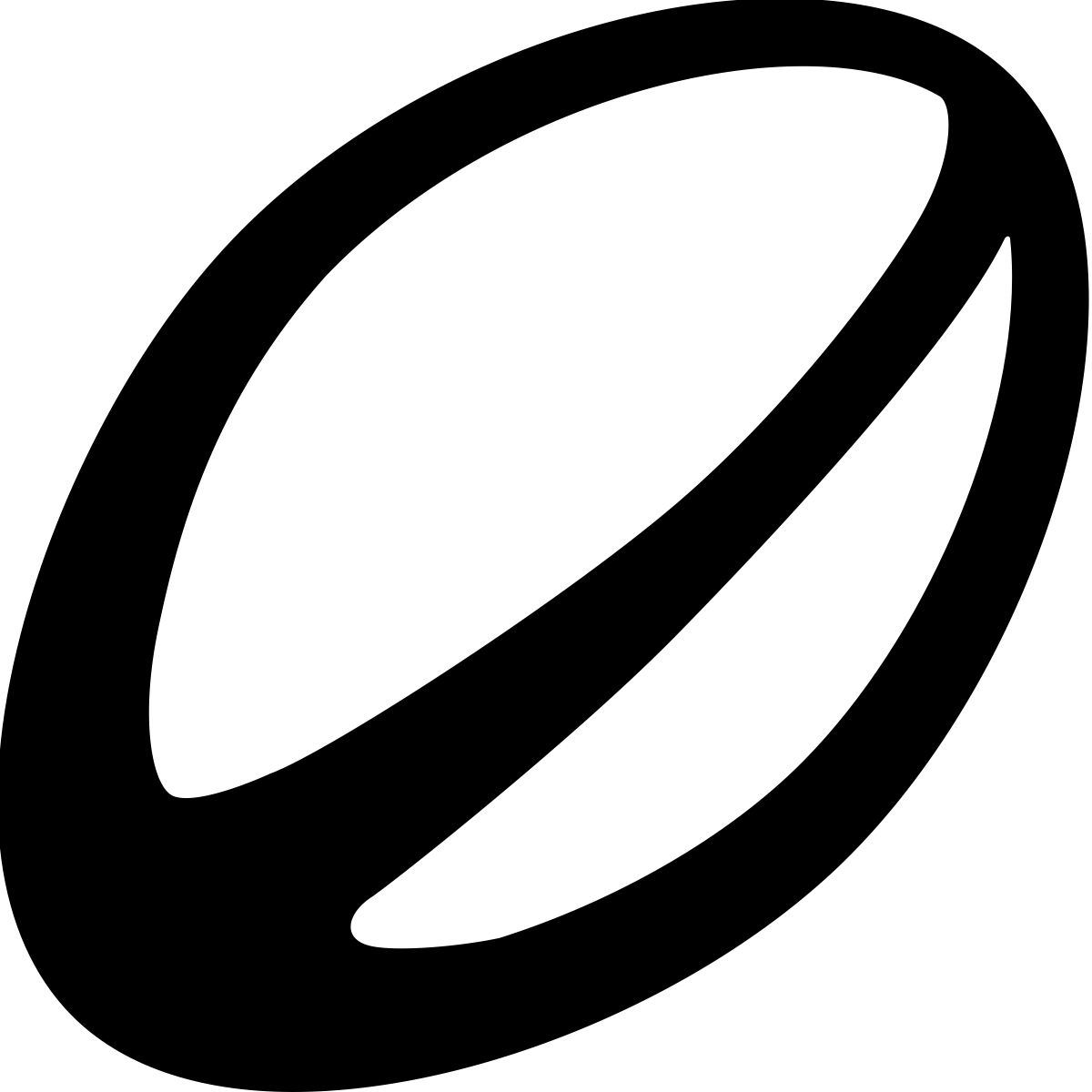 Sports Leader, teacher or TA to time and record
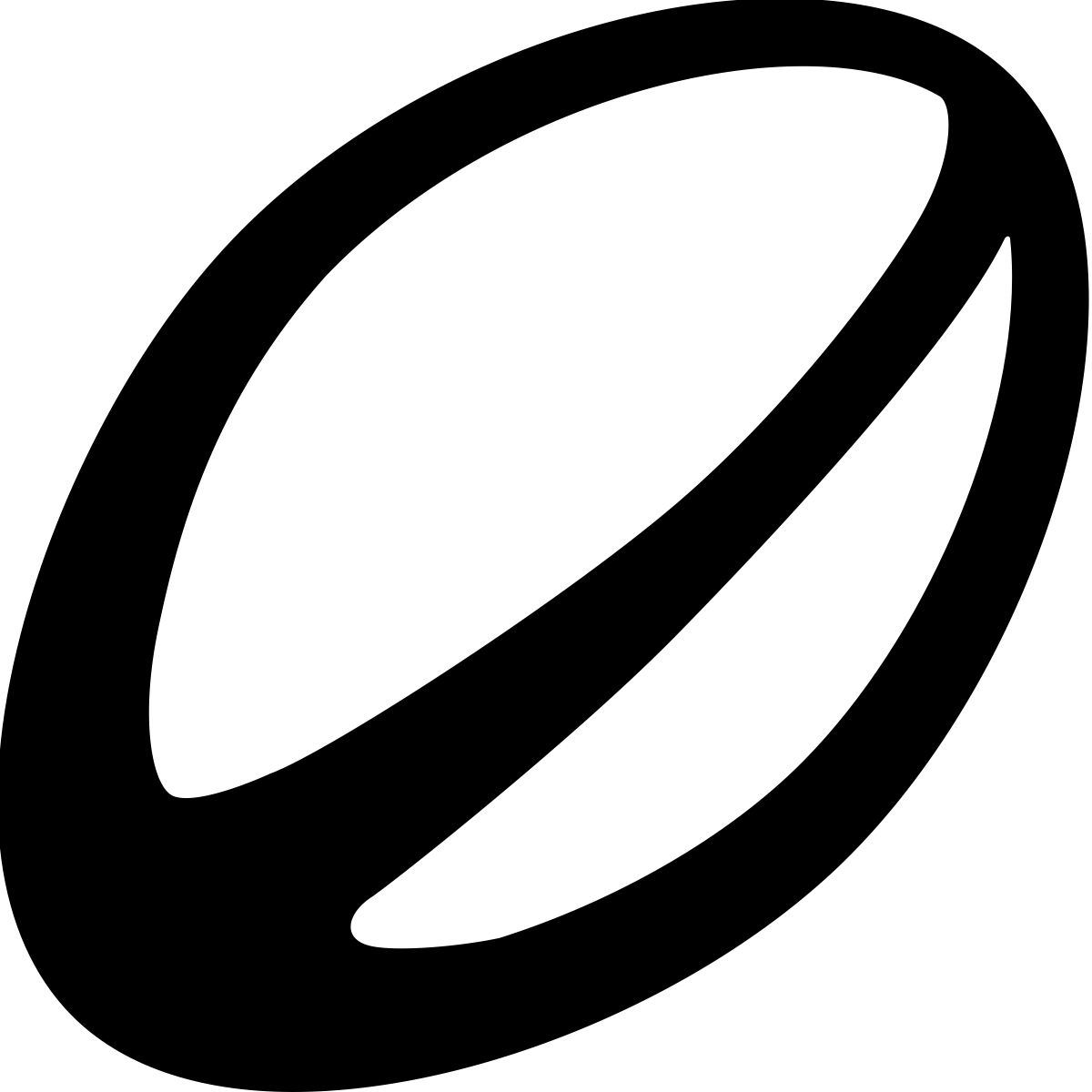 Scoring: Calculate the total number of completed shuttles (there & back) in 5 minutes. Discount any where the ball is dropped when placing it in the hoop
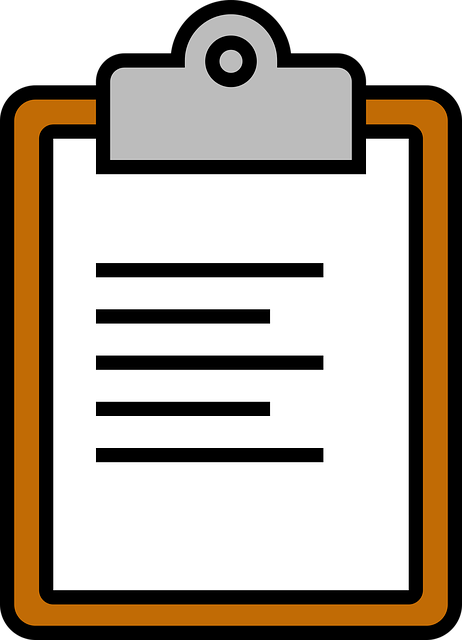 Test of speed & co-ordination
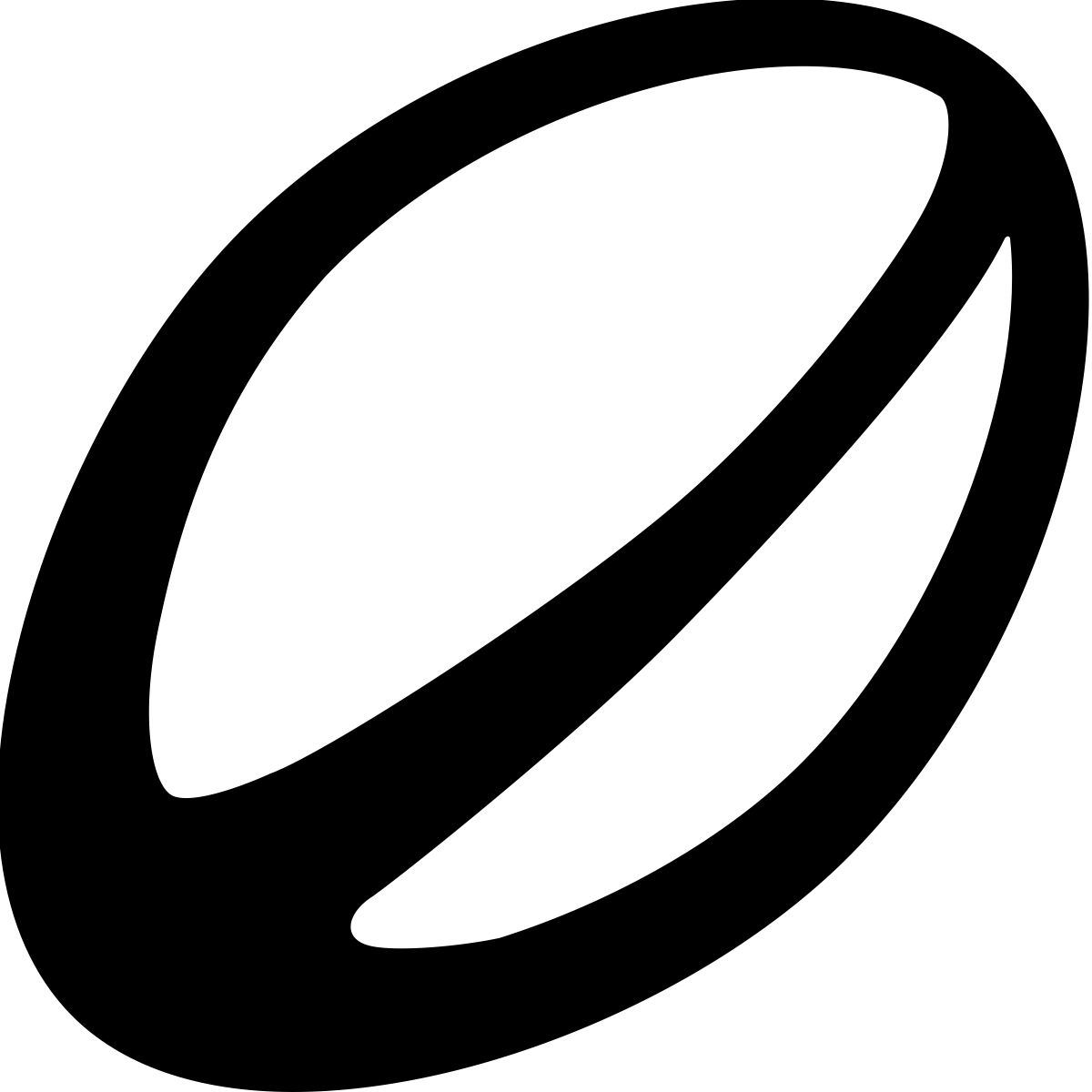 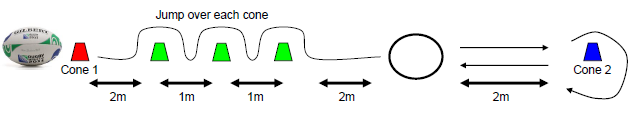 Hold ball in 2 hands
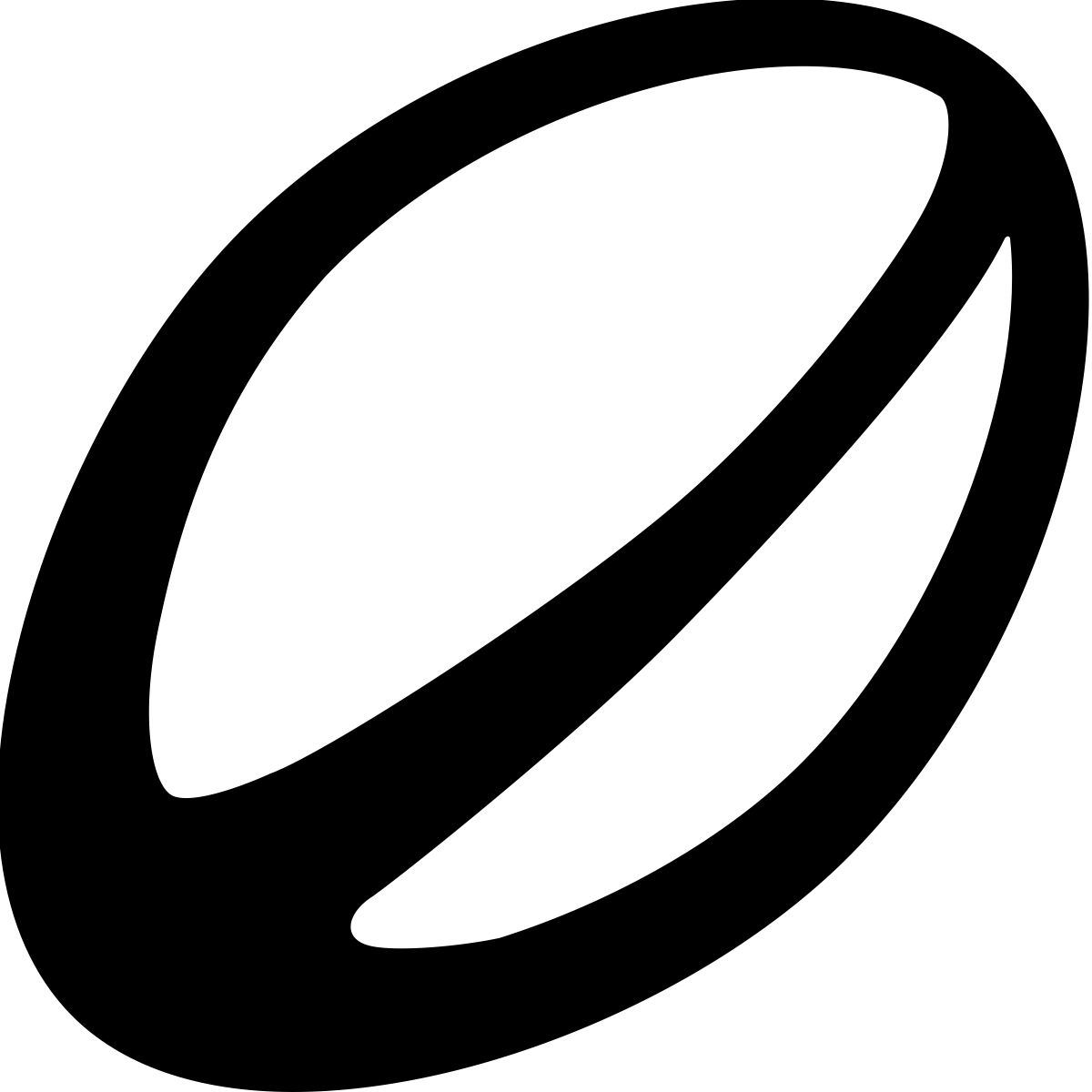 Place, don’t drop, the ball in the hoop
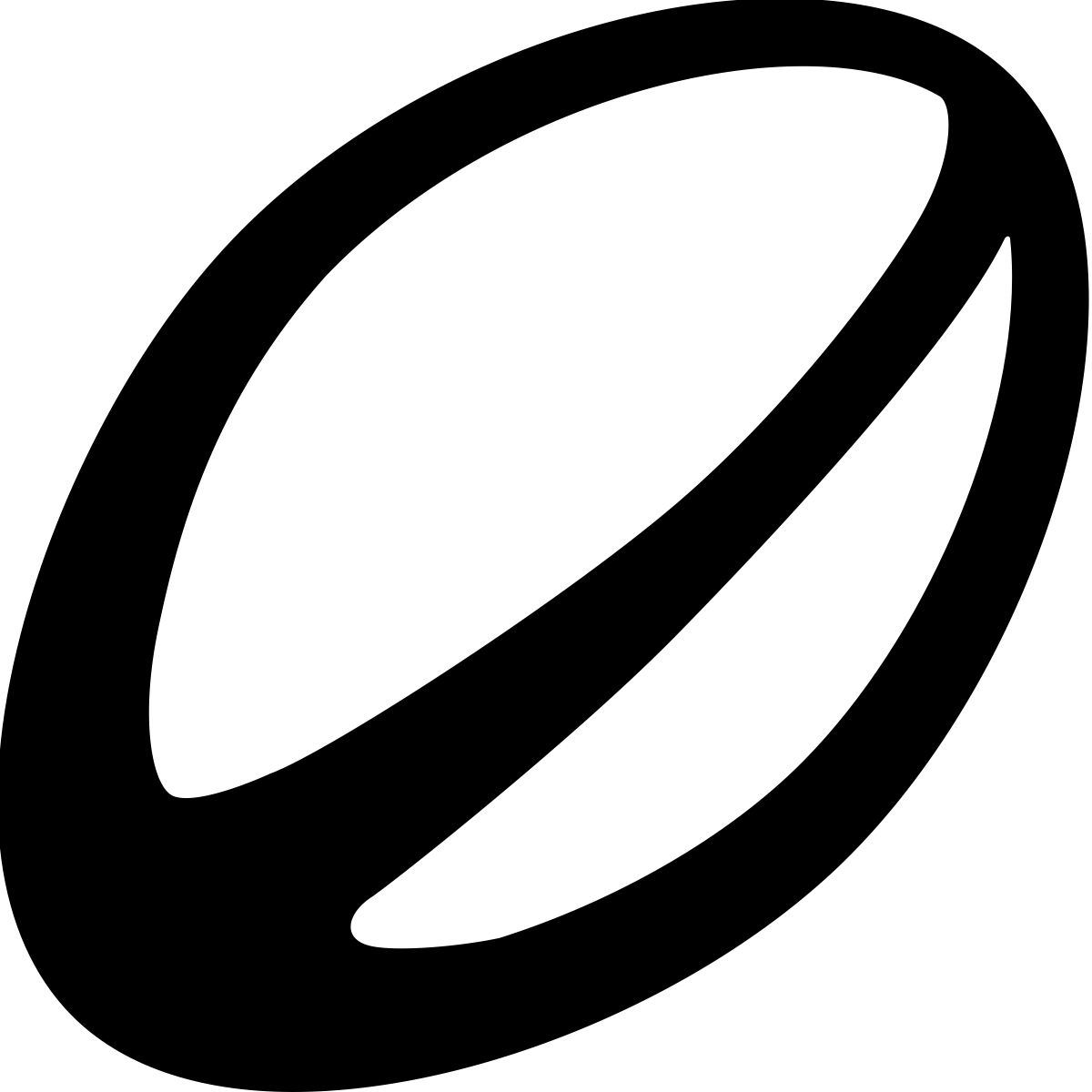 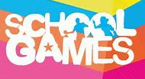 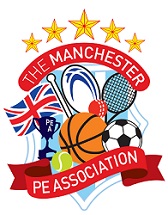 Station 2: agility run
Equipment & Set Up
How to Organise 
Players line up in a straight line behind cone 1
First player runs with the ball to touch cone 2 with the ball before zig zagging their way doing the same to cones 3-6
After touching cone 6 they run straight back to cone 1 and pass the ball onto the next player waiting
The team completes as many agility runs as they can in 5 minutes
Team Challenge (Teams of 6)
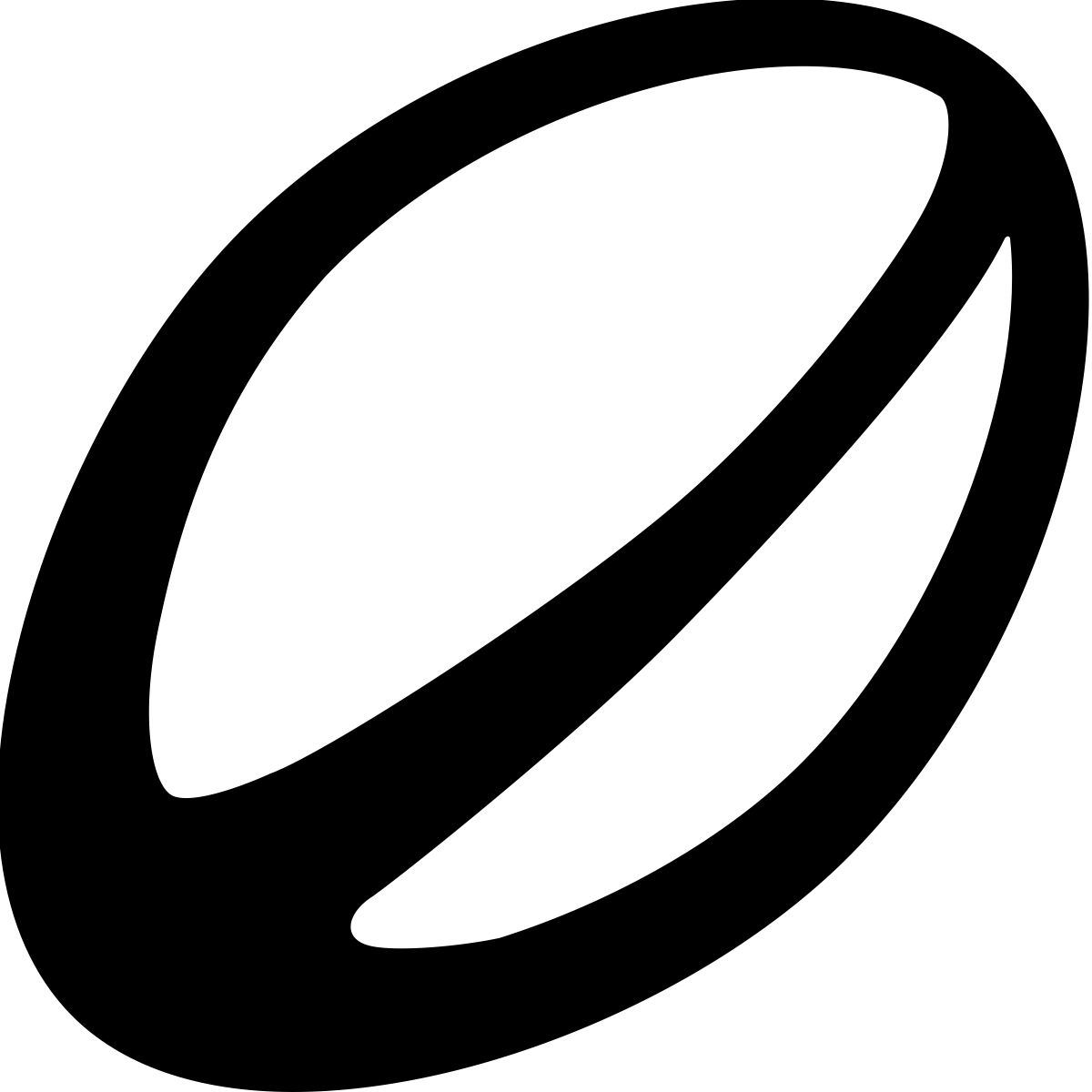 Set up as per diagram
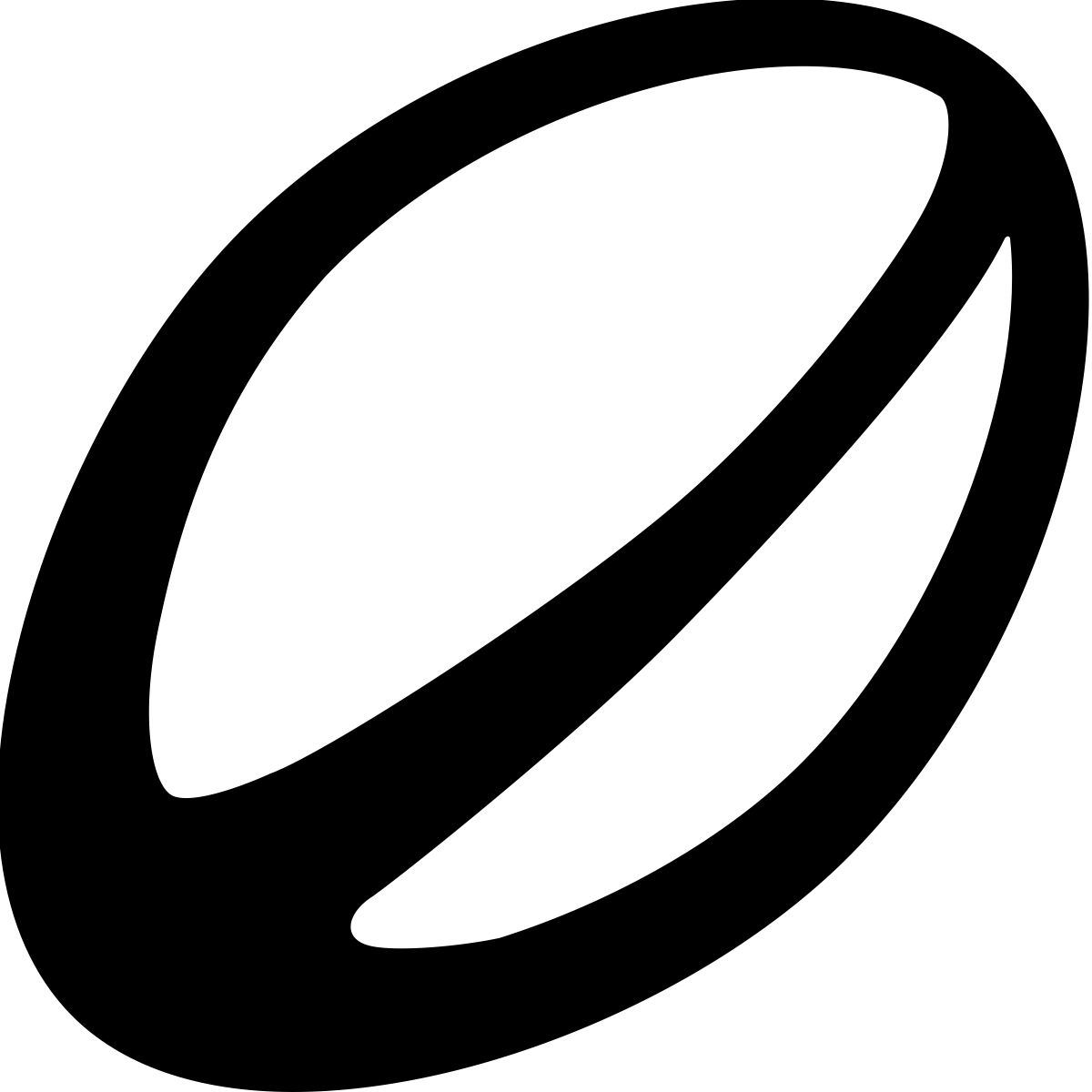 Equipment: Ball, marker cones, stopwatch
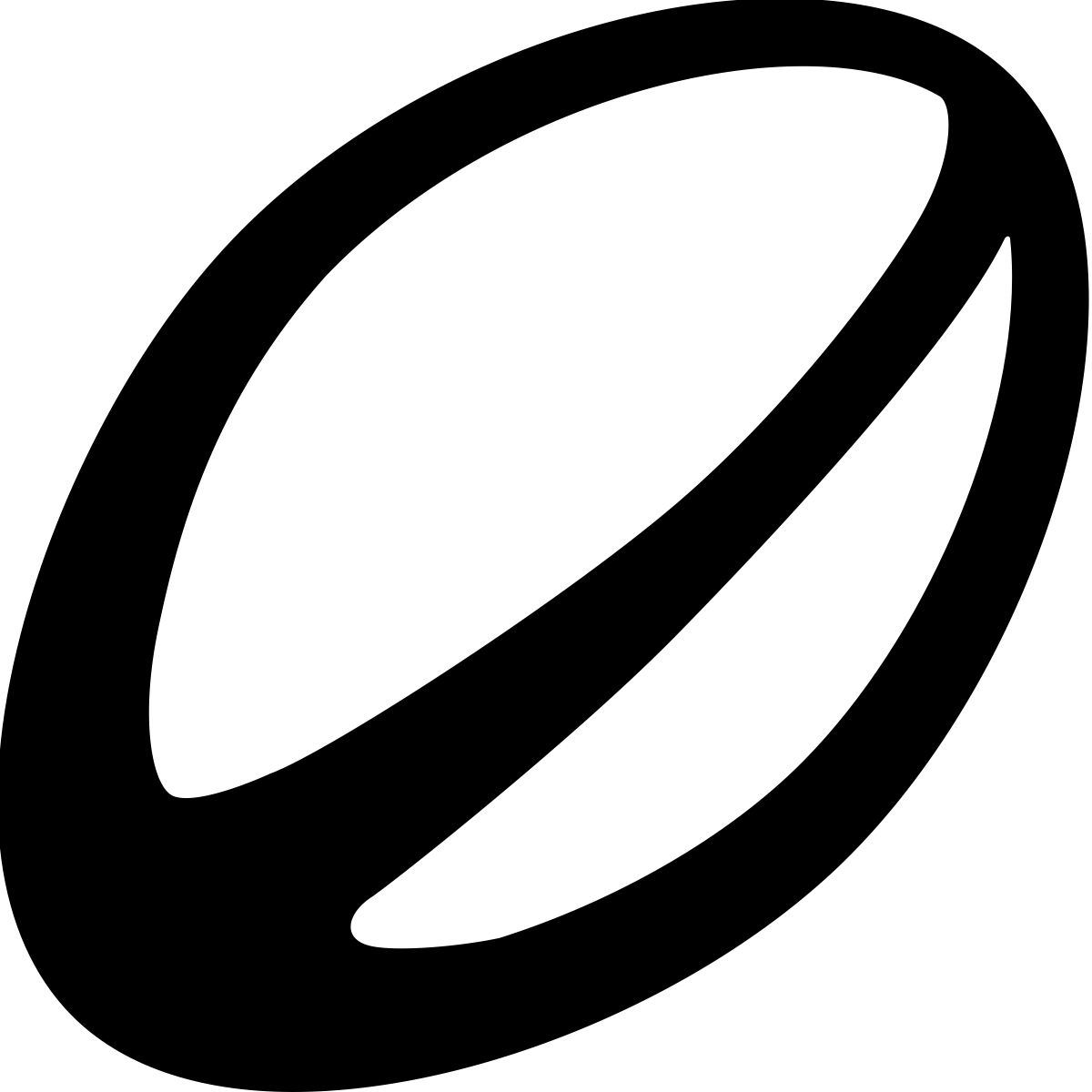 Sports Leader, teacher or TA to time and record
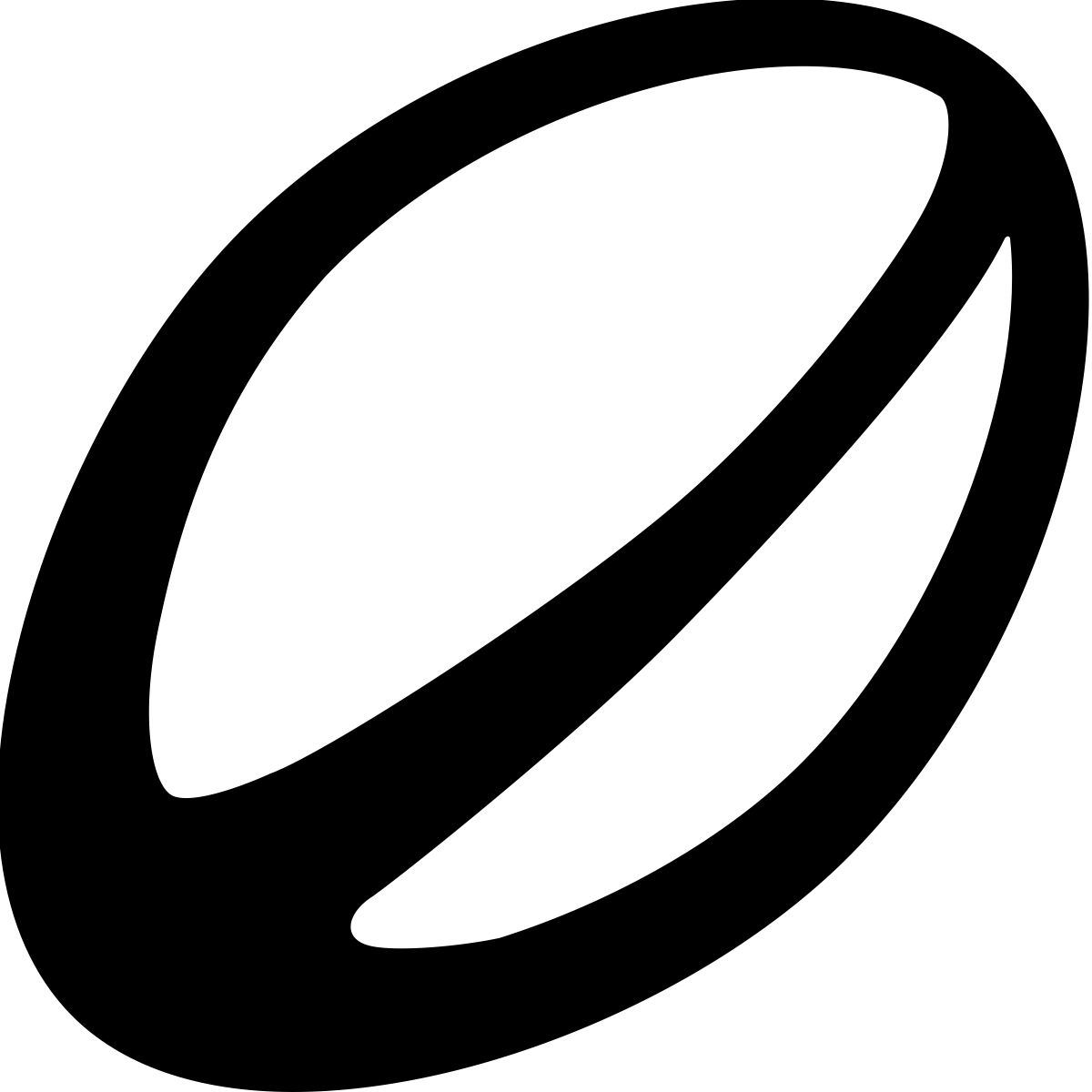 Scoring: Calculate the total number of completed agility runs in 5 minutes. Discount any where the ball 
is dropped onto the cones
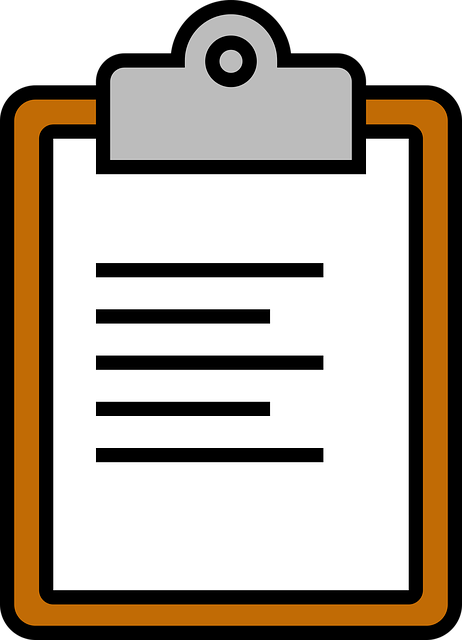 Test of speed, agility & co-ordination
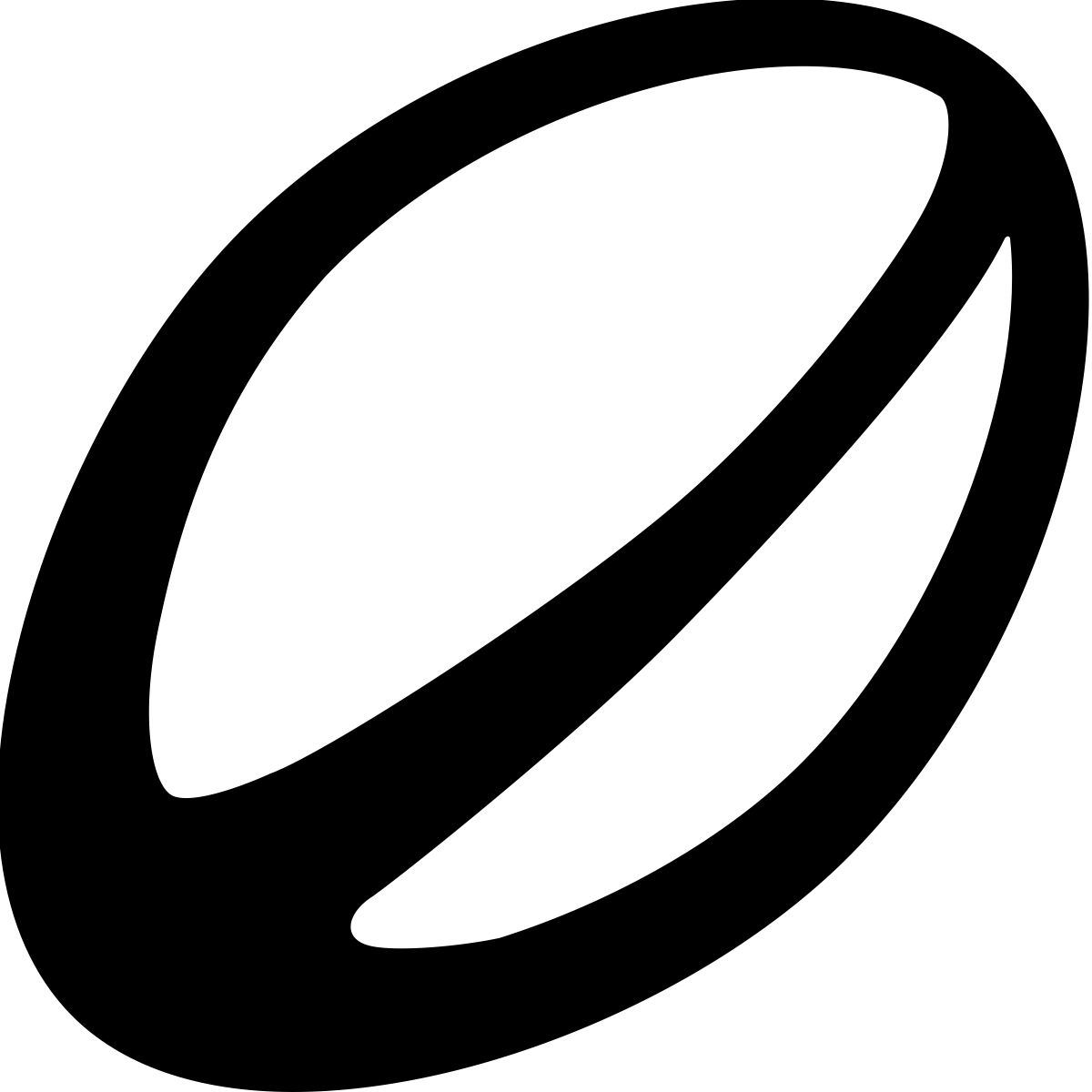 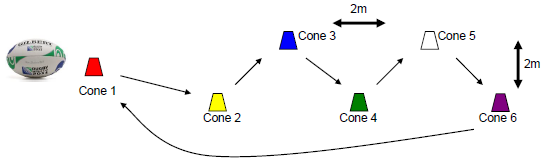 Hold ball in 2 hands
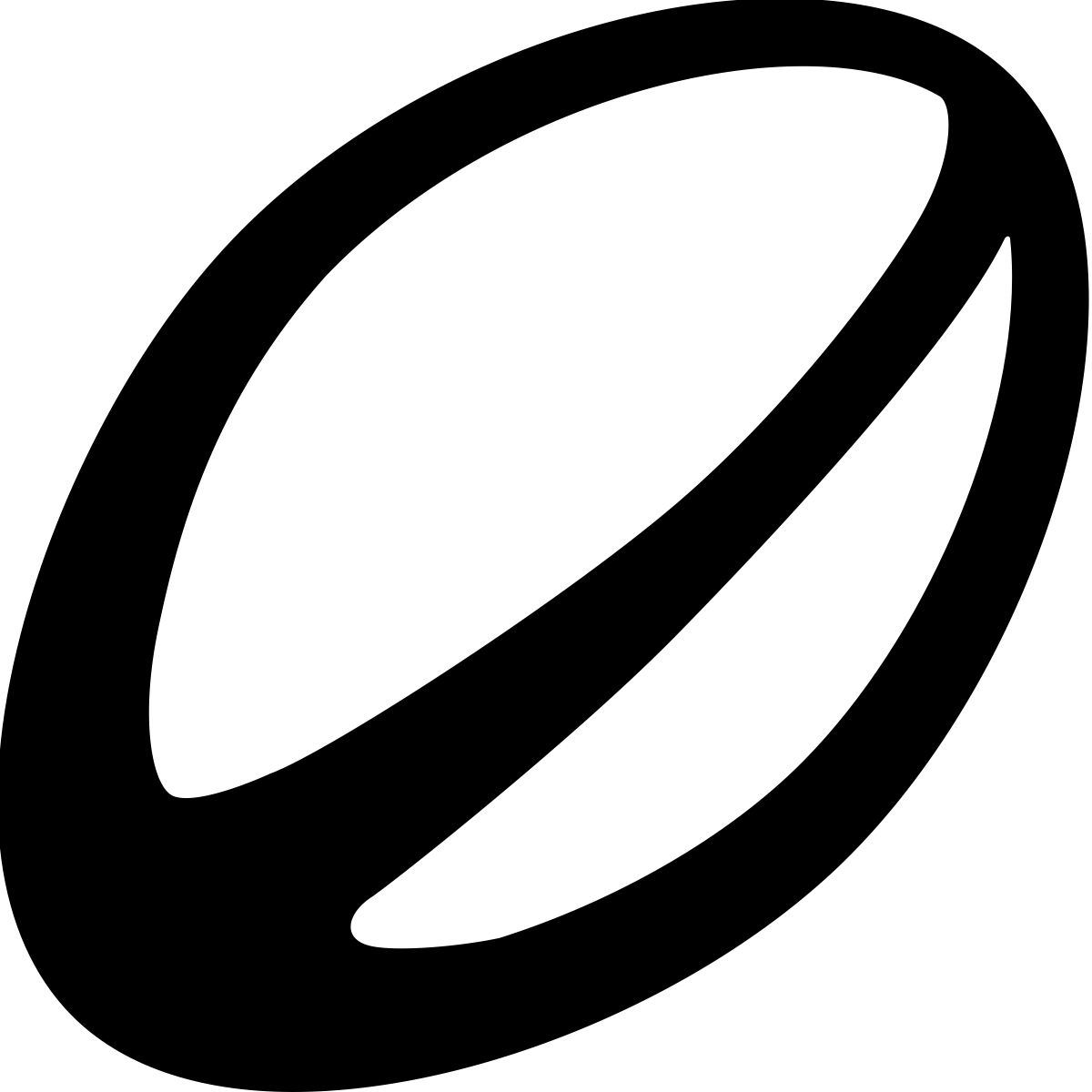 Touch the cones with the ball - don’t drop the ball onto them
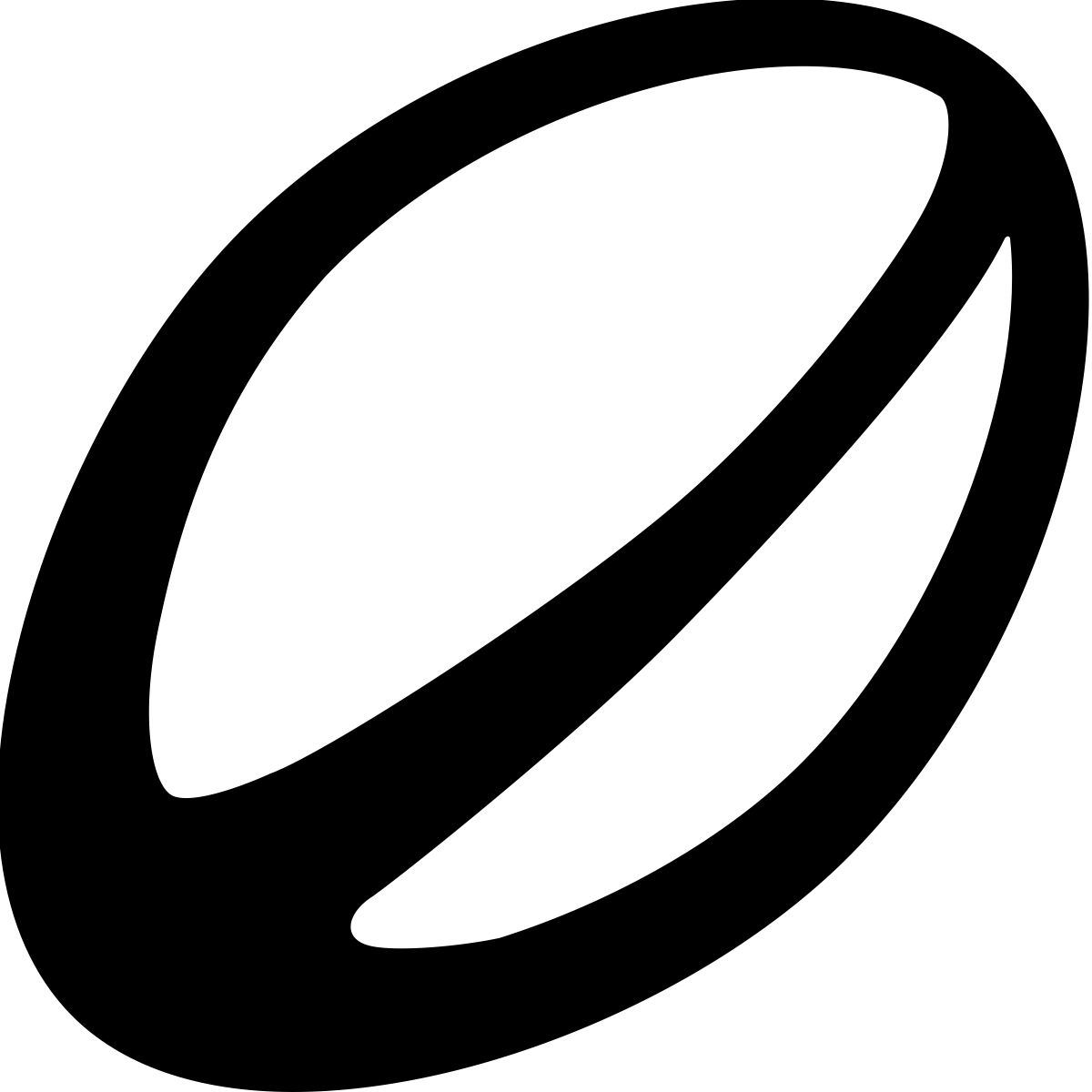 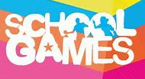 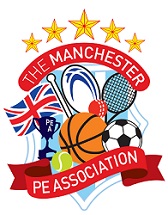 Station 3: catching circle
How to Organise 
Players line up behind a cone set as a circle around the Leader / Passer
The Leader rugby passes the ball to Player 1 who catches and passes it back to the leader
The leader then repeats with player 2 and so until they have gone round all the players 
This is repeated as many times as possible in 5 minutes.
Equipment & Set Up
Team Challenge (Teams of 6)
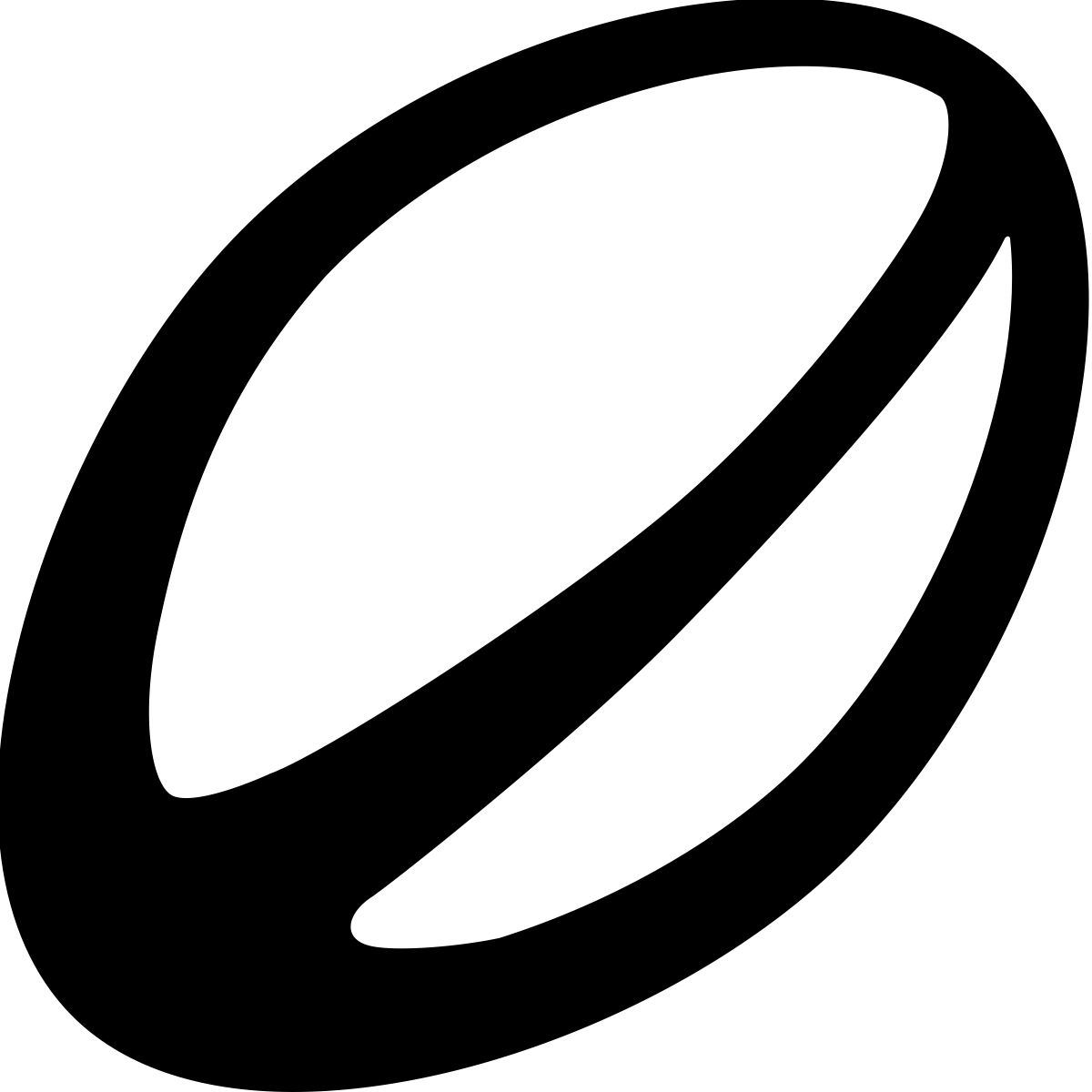 Set up as per diagram
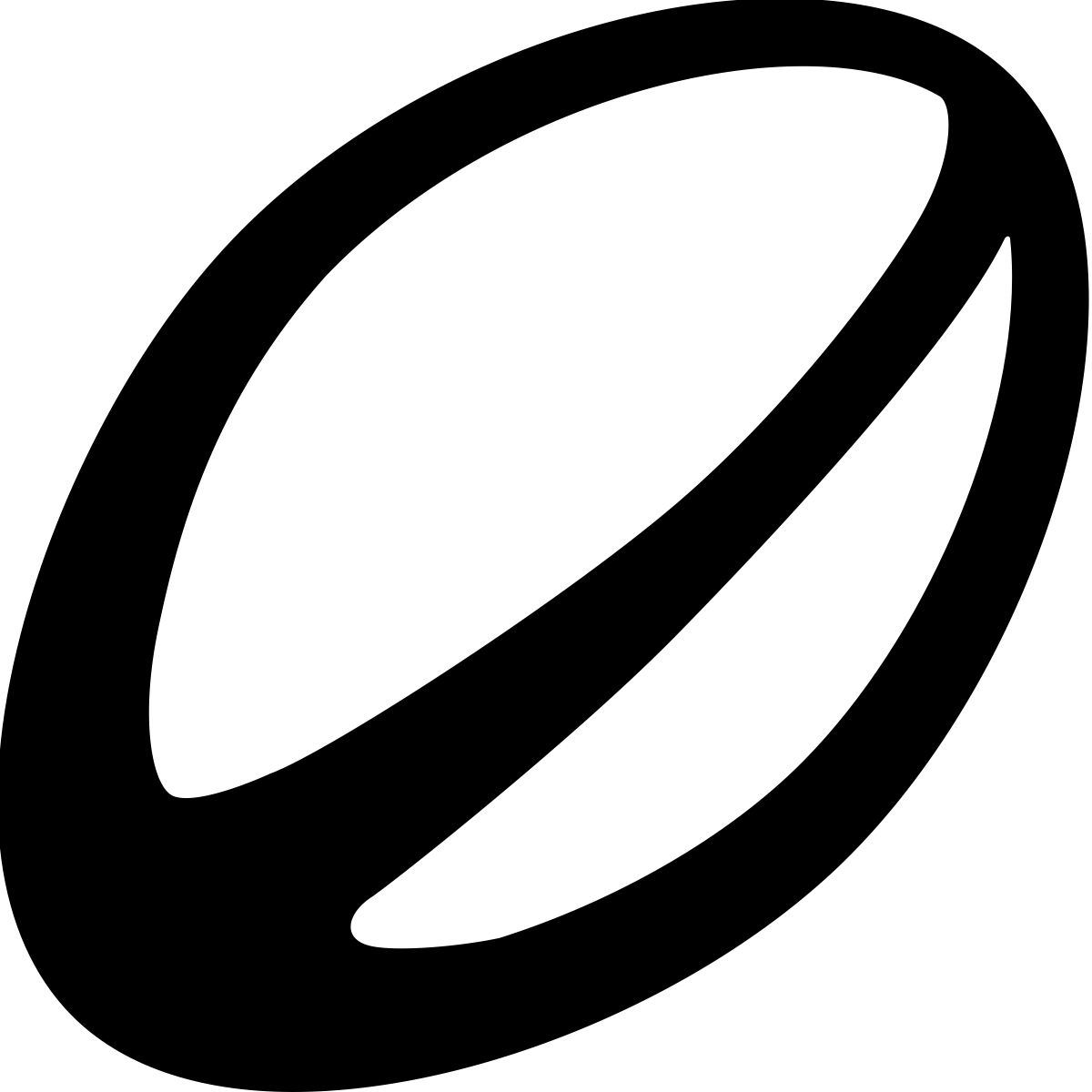 Equipment: Ball, marker cones, stopwatch
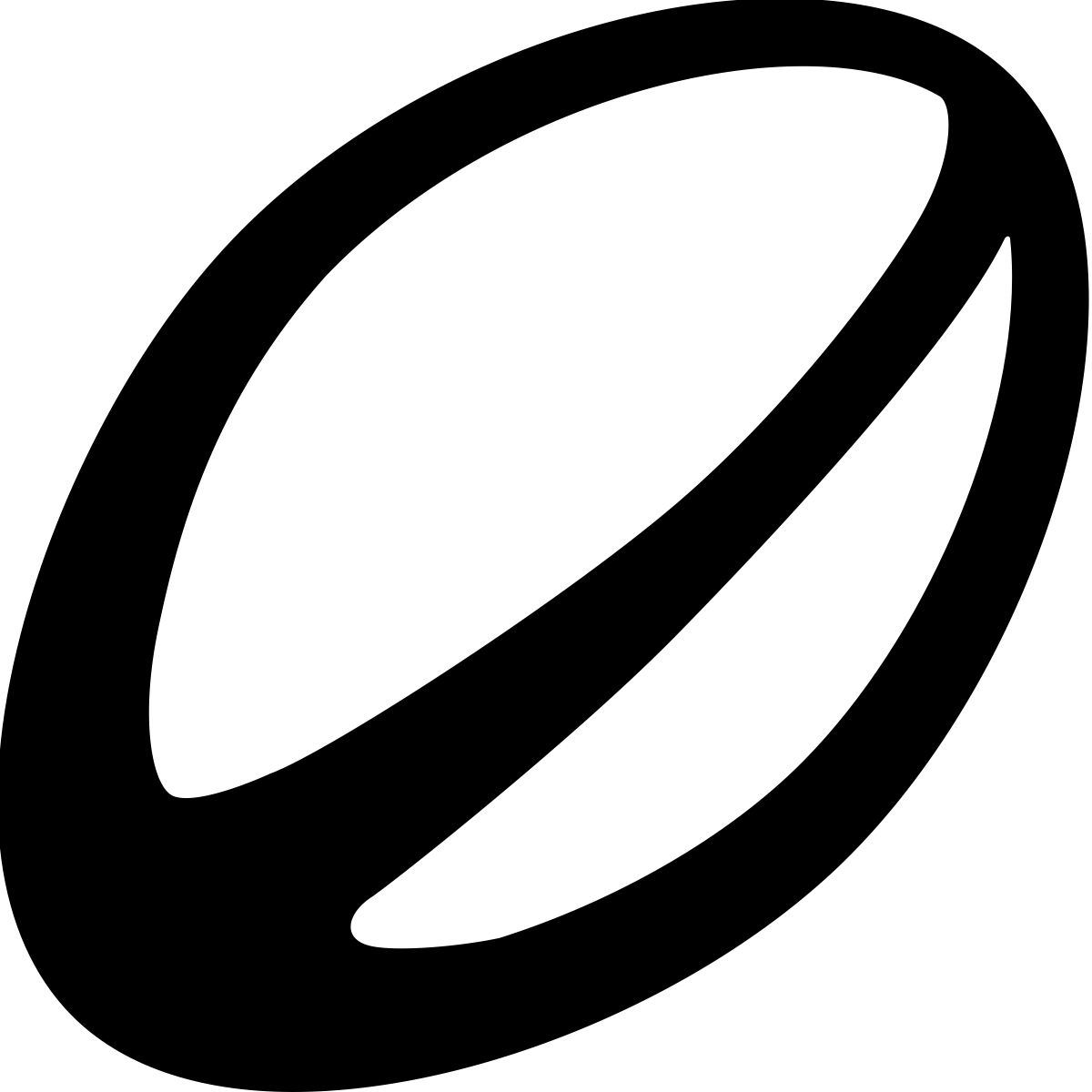 Sports Leader, teacher or TA to time and record
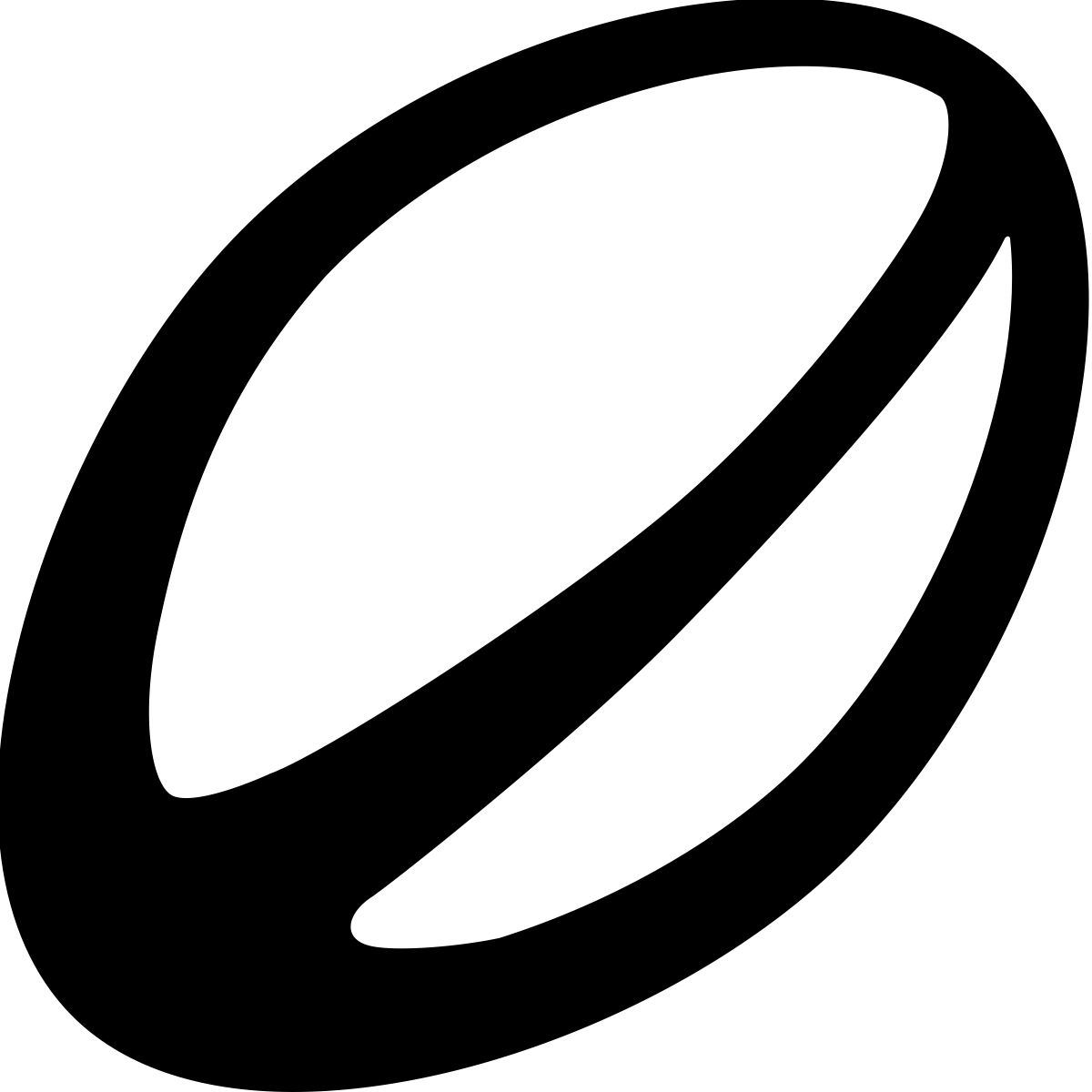 Scoring: Calculate the total number of completed (caught) passes in 5 minutes
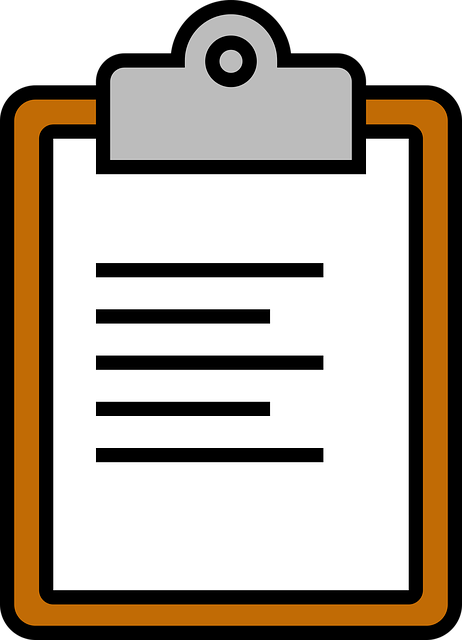 MODIFY:  Alternate so that the activity is one rotation of return passes to the leader and one rotation of players passing the ball around the circle i.e. 1-2-3-4-5-Leader
Good ready position to receive the ball
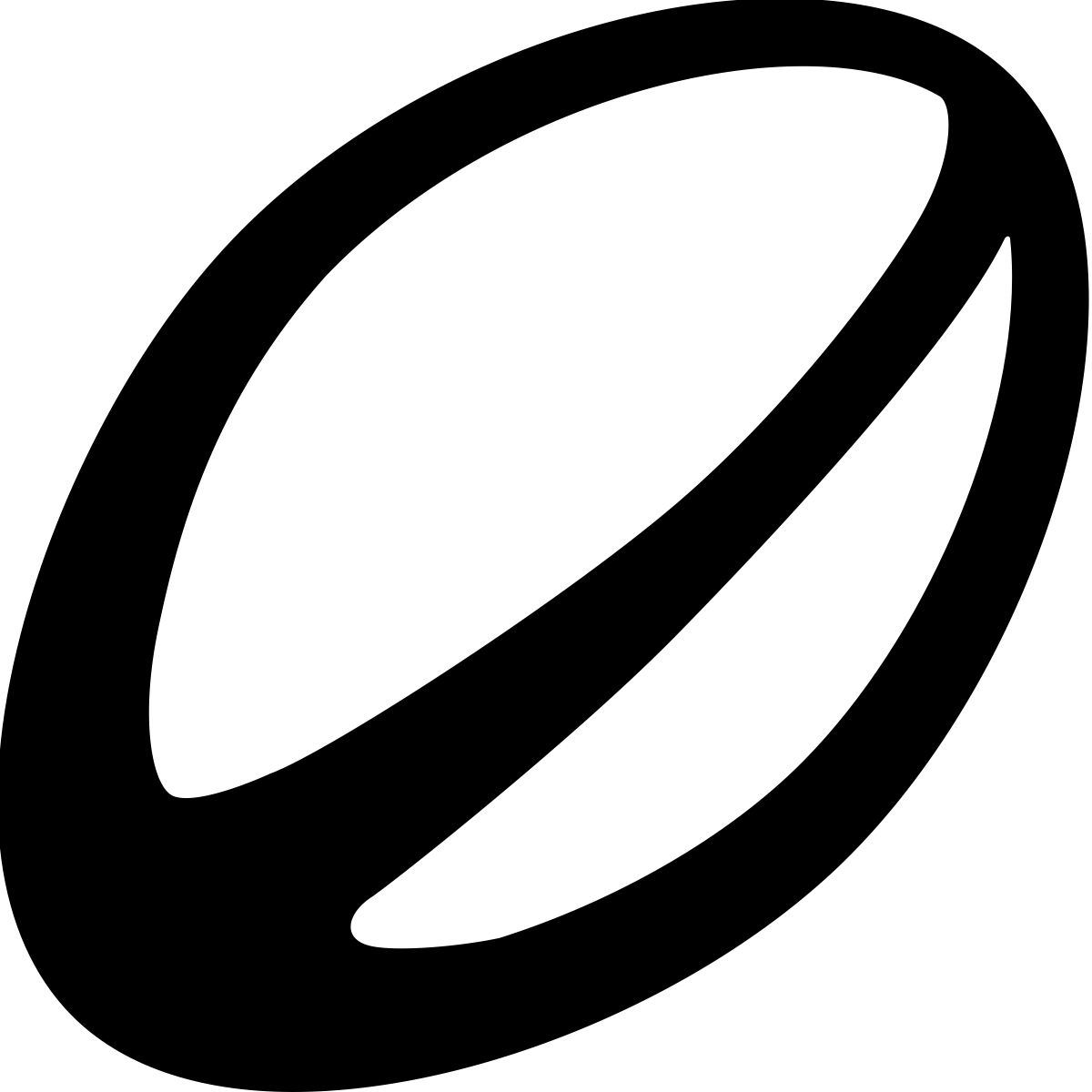 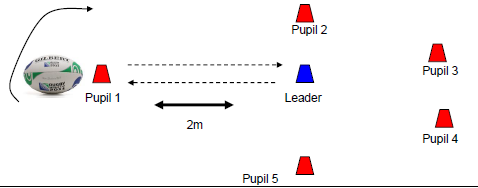 Hands ready in ‘W’ shape, eye on the ball
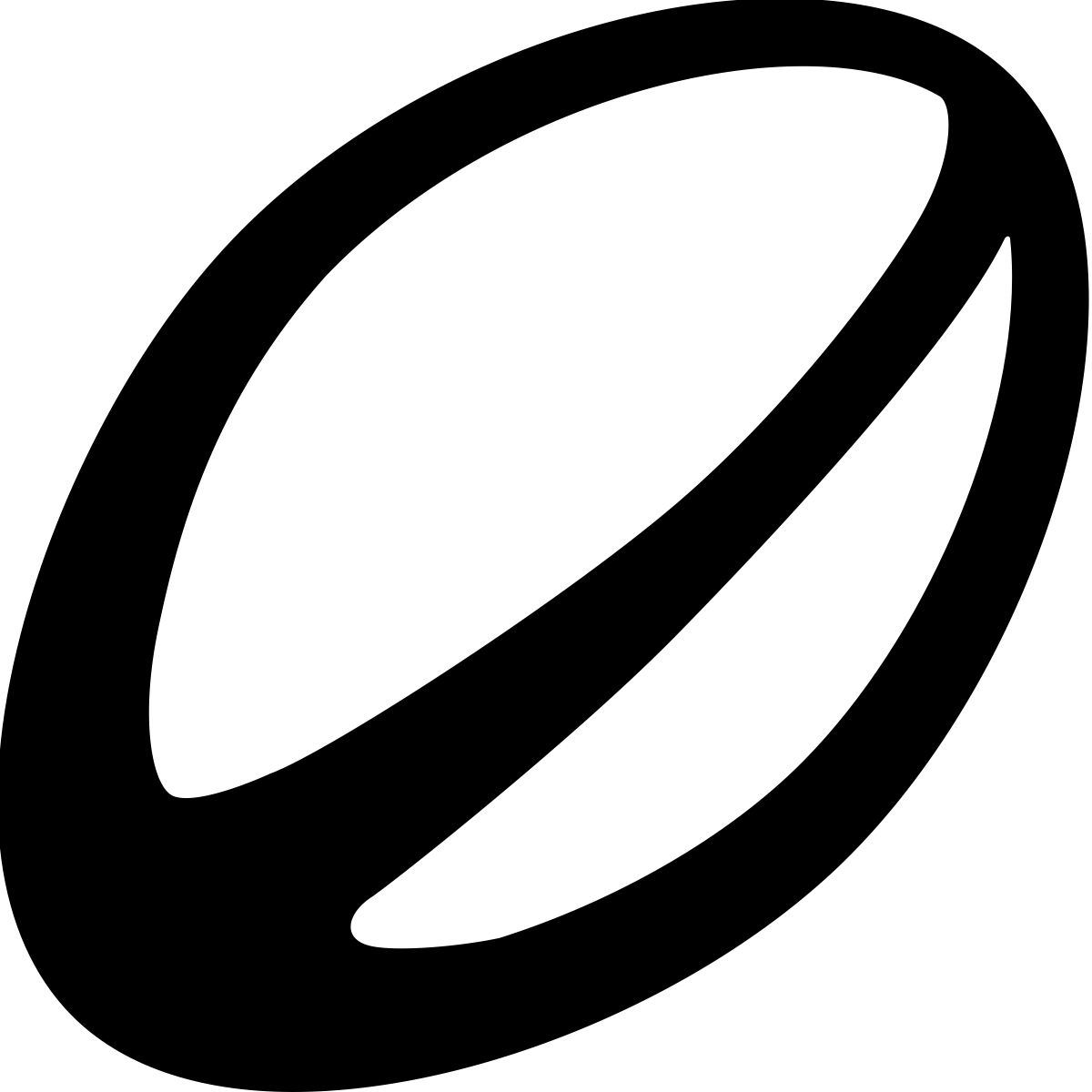 Accurate pass into players hands
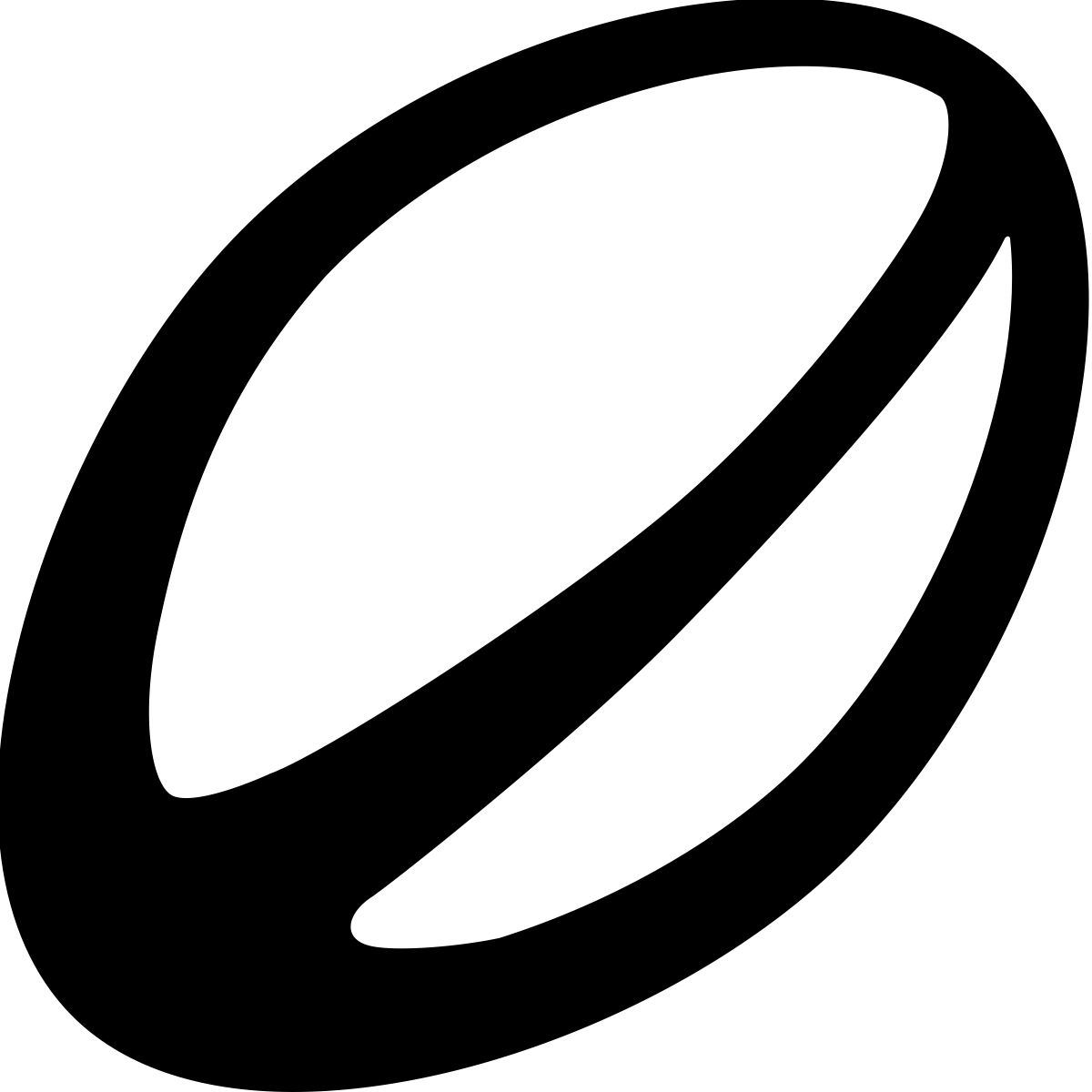 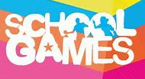 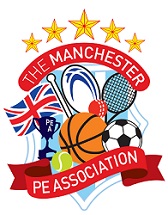 Station 4: kicking
How to Organise 
Players take it in turns to take their kick with non kickers waiting their turn
Players aim to kick the ball to land in one of the scoring zones 
This is a test of kicking accuracy. Points are scored from where the ball first lands
Players take it in turns to kick and have as many goes as possible in 5 minutes. TIP – have approx. 3 balls for this activity
Players should kick off a tee or disc cone. The activity can however be played with players kicking from hand (this should be consistent for all teams)
Equipment & Set Up
Team Challenge (Teams of 6)
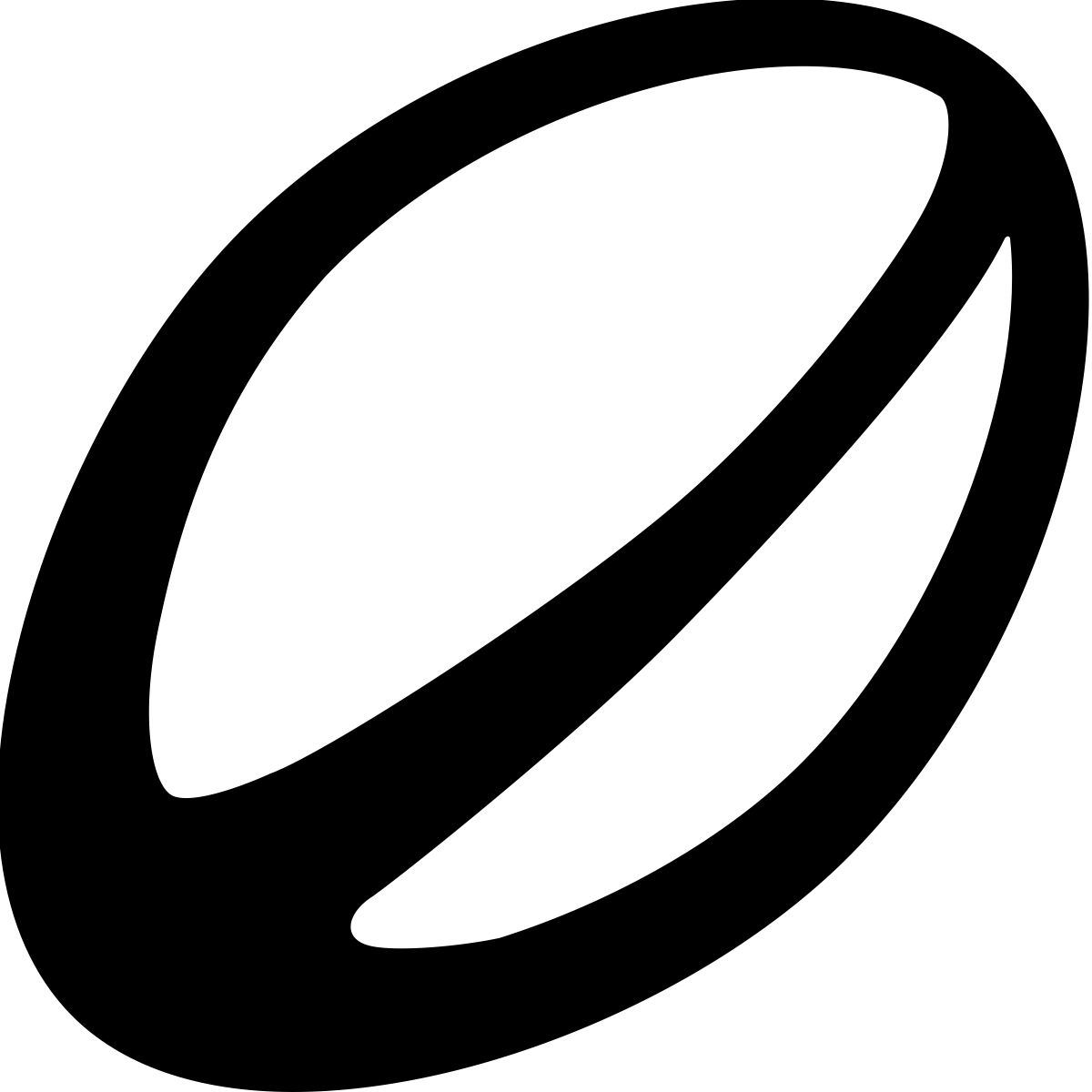 Set up as per diagram
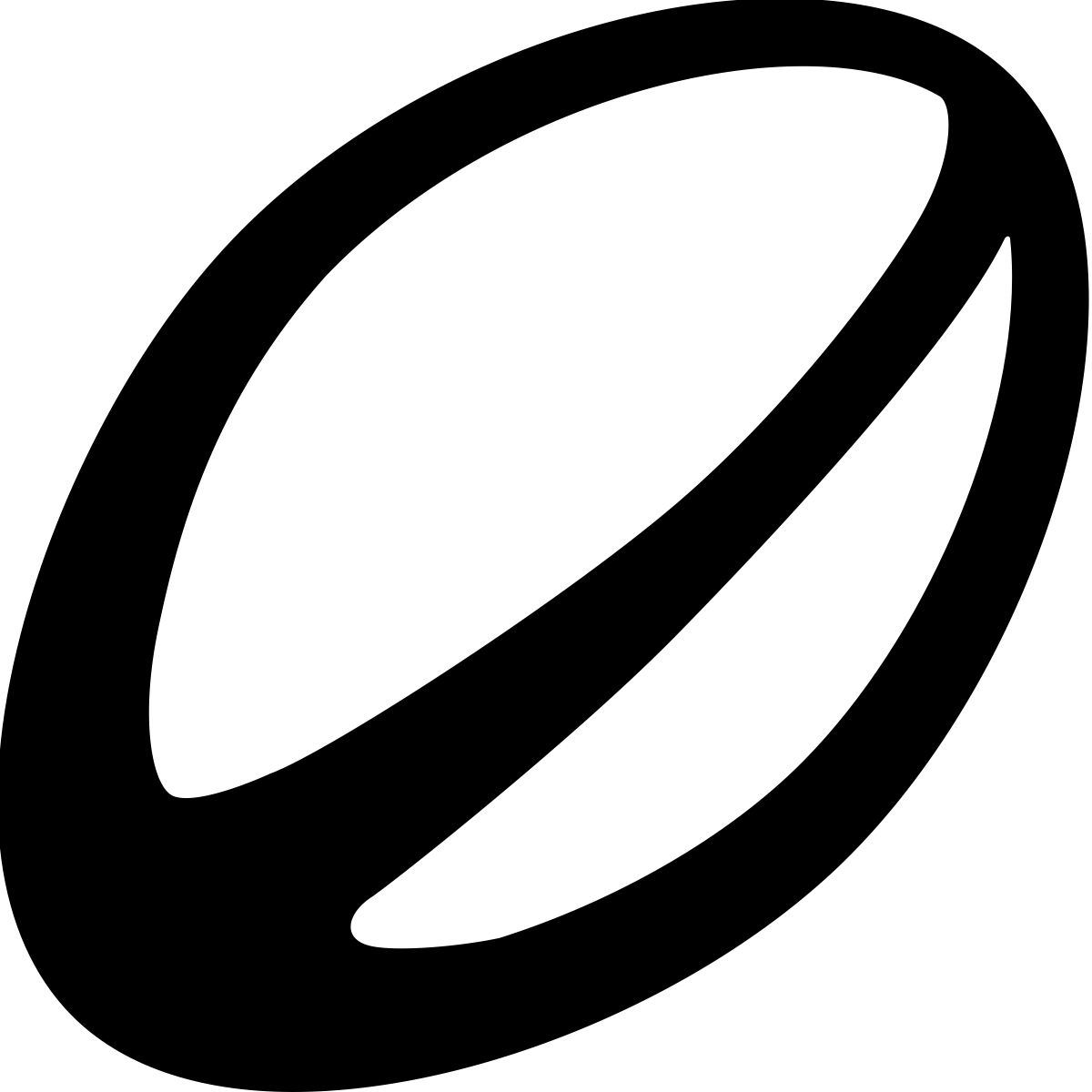 Equipment: Balls, marker cones, stopwatch, kicking tee or disc cone
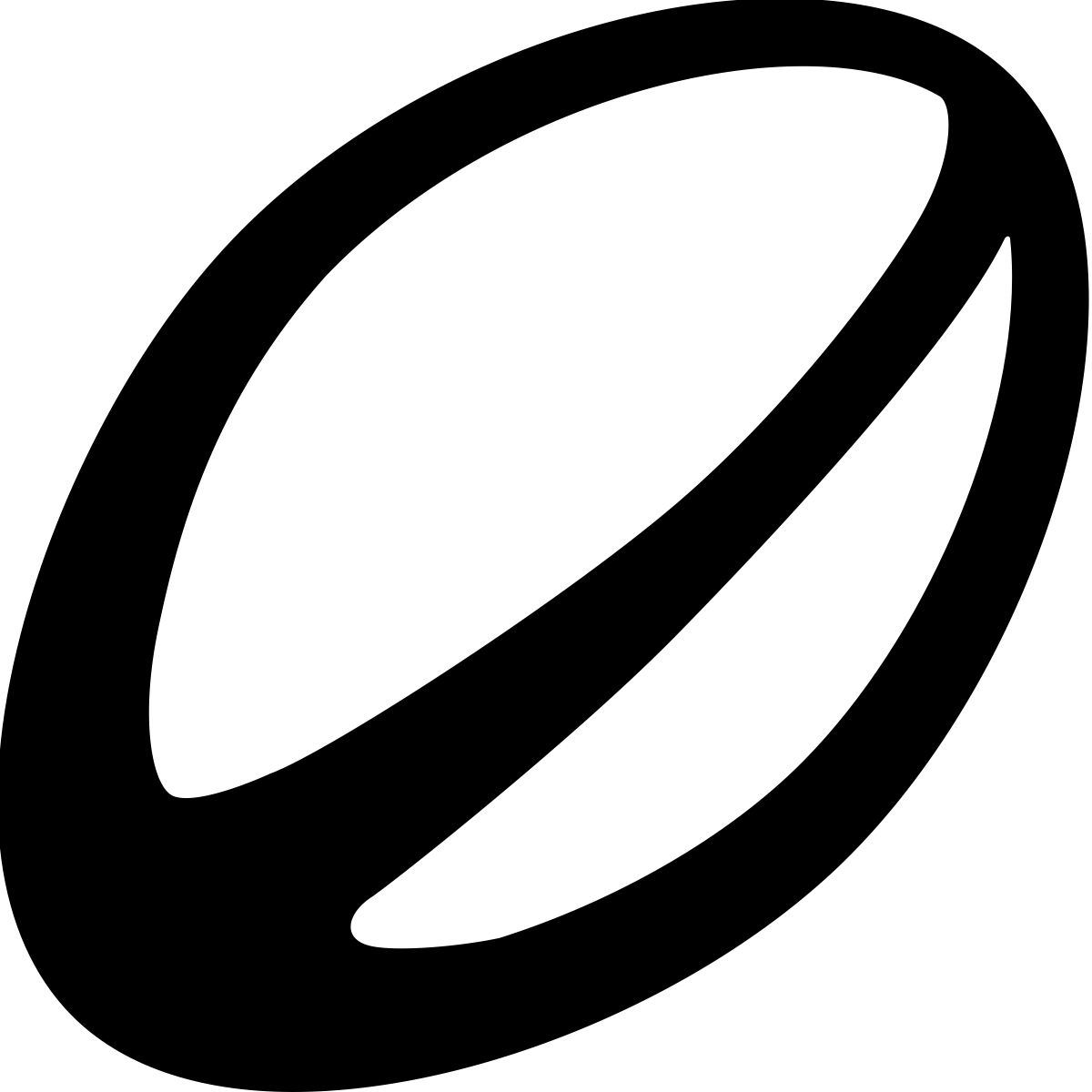 If no tee or suitable disc cone players can kick out of their hands
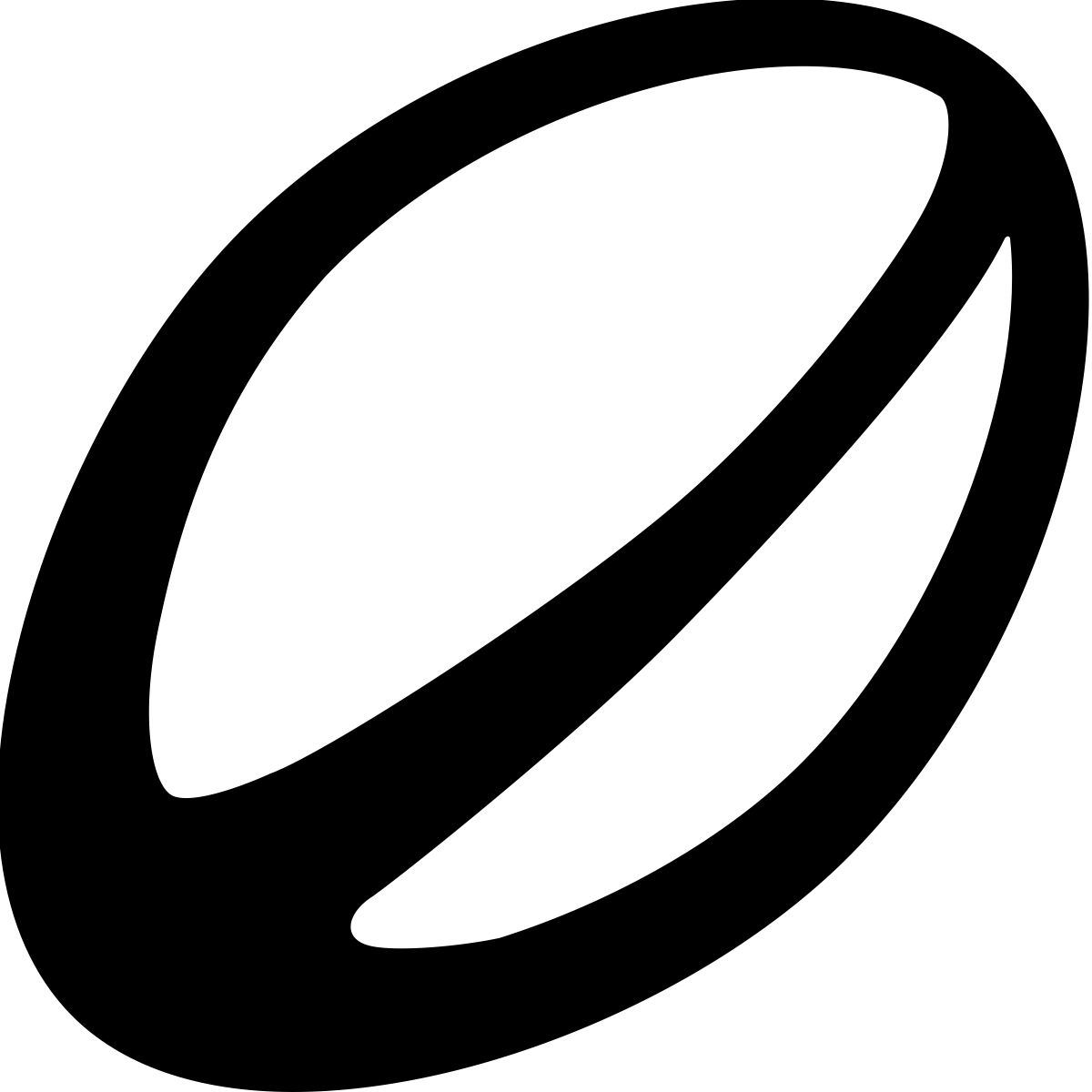 Sports Leader, teacher or TA to time and record
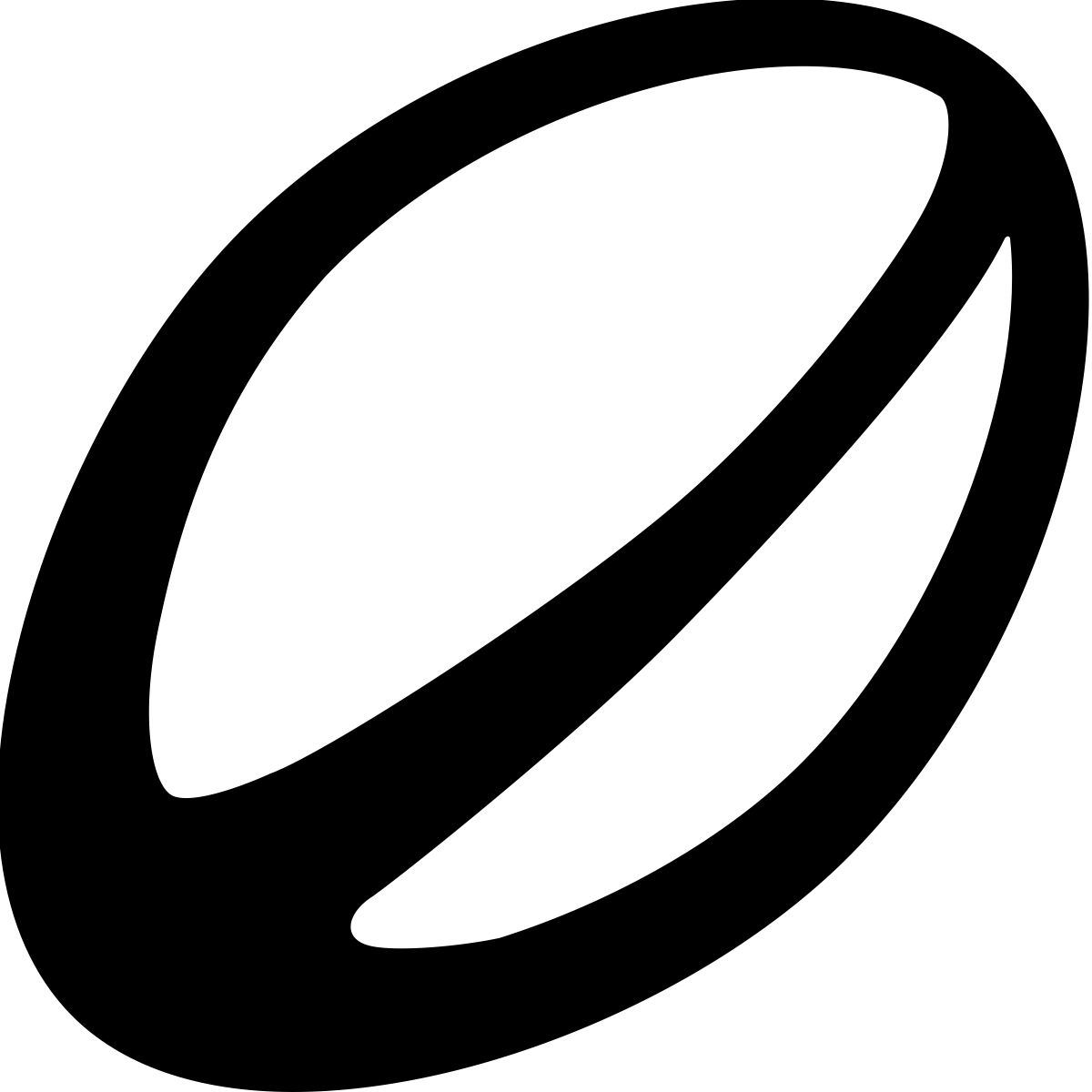 Scoring: Calculate the total number of kicking points scored in 5 minutes
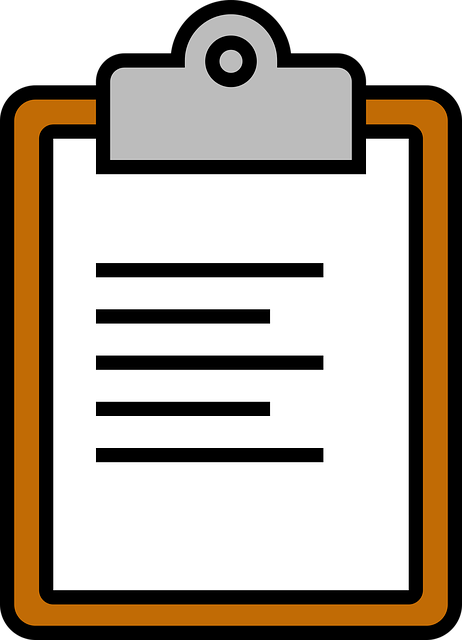 Test of accuracy before power
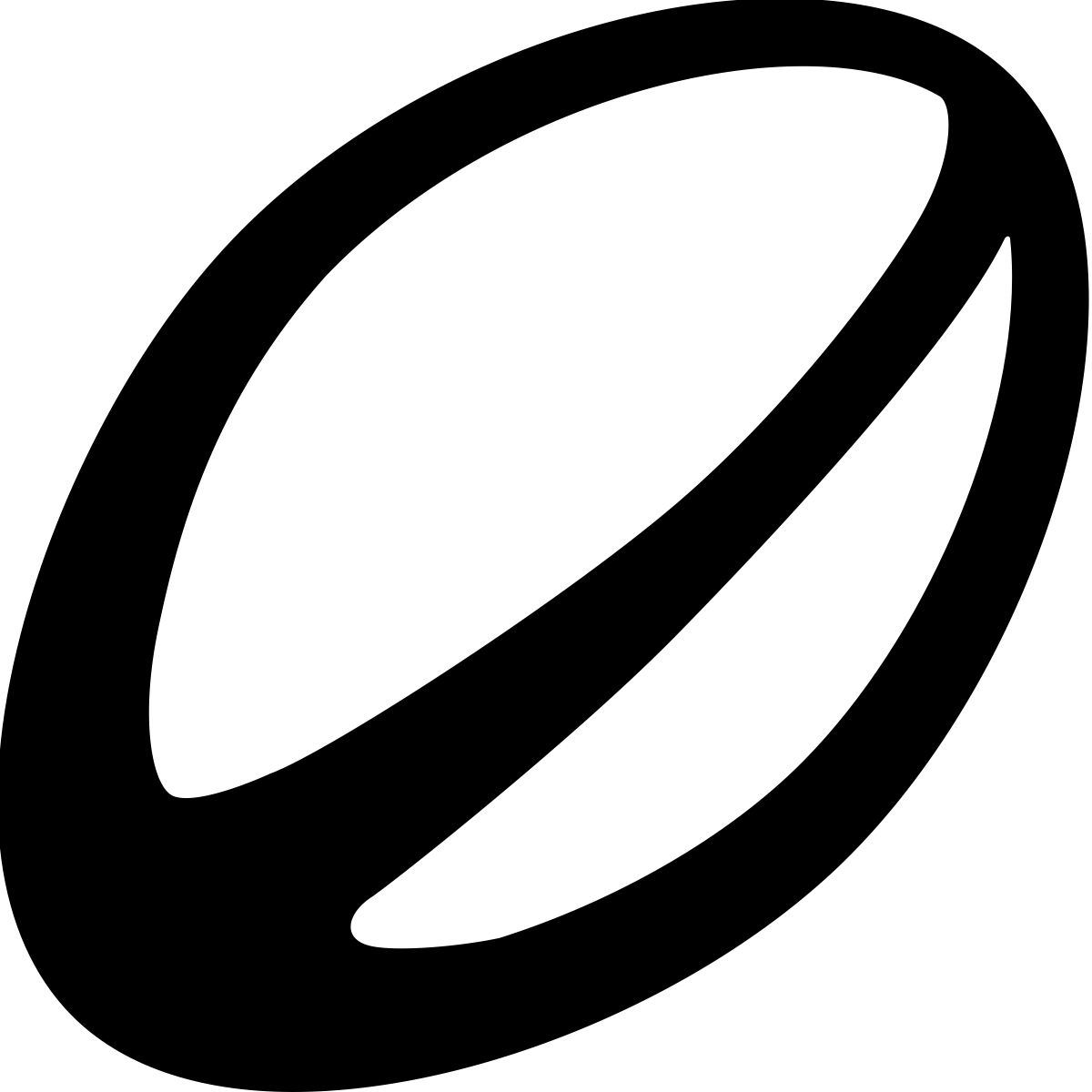 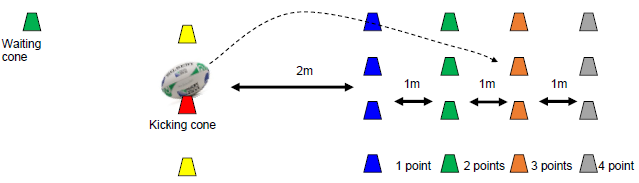 Place non striking foot next to ball and take a couple of steps back
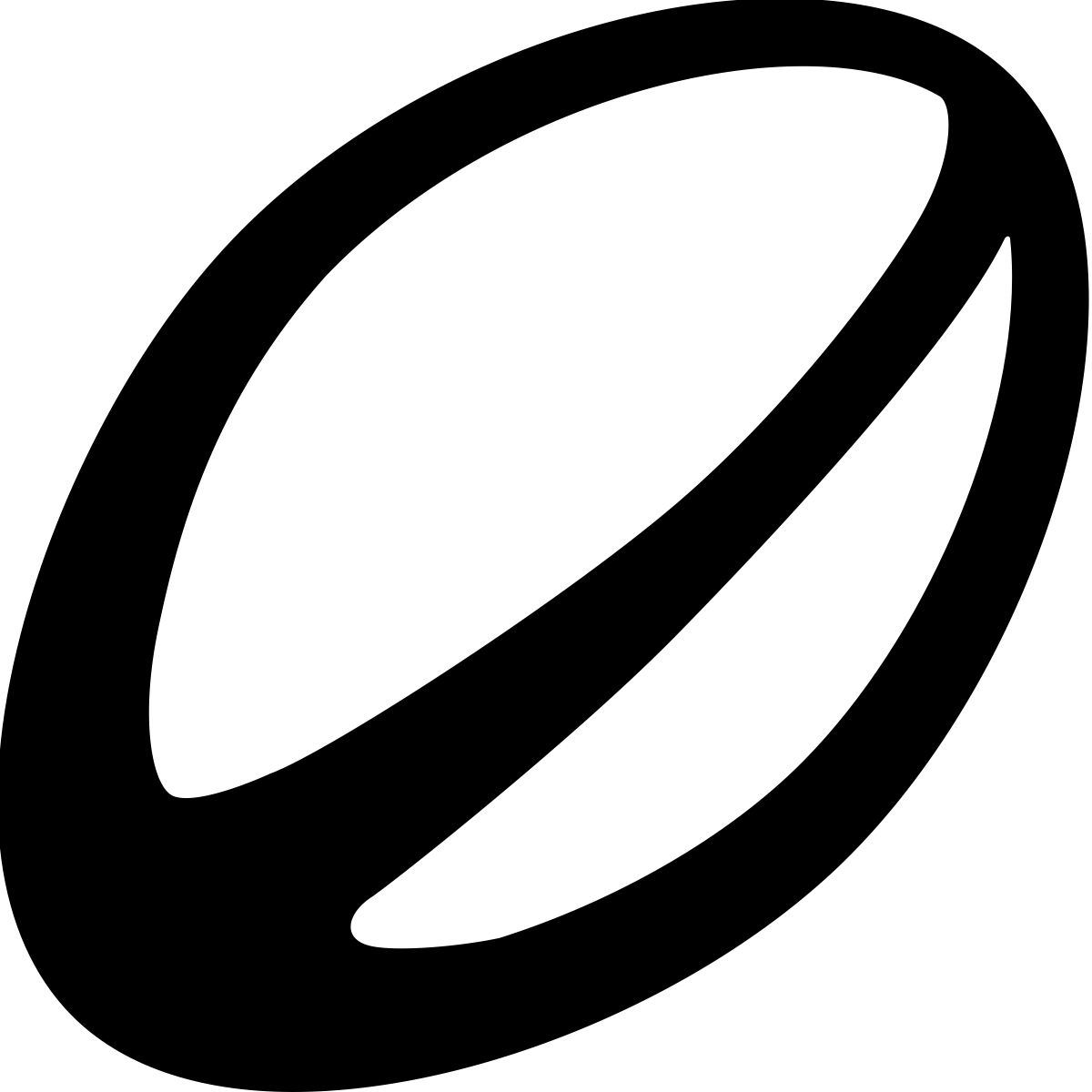 Approach and kick with a smooth action following ‘through the ball’
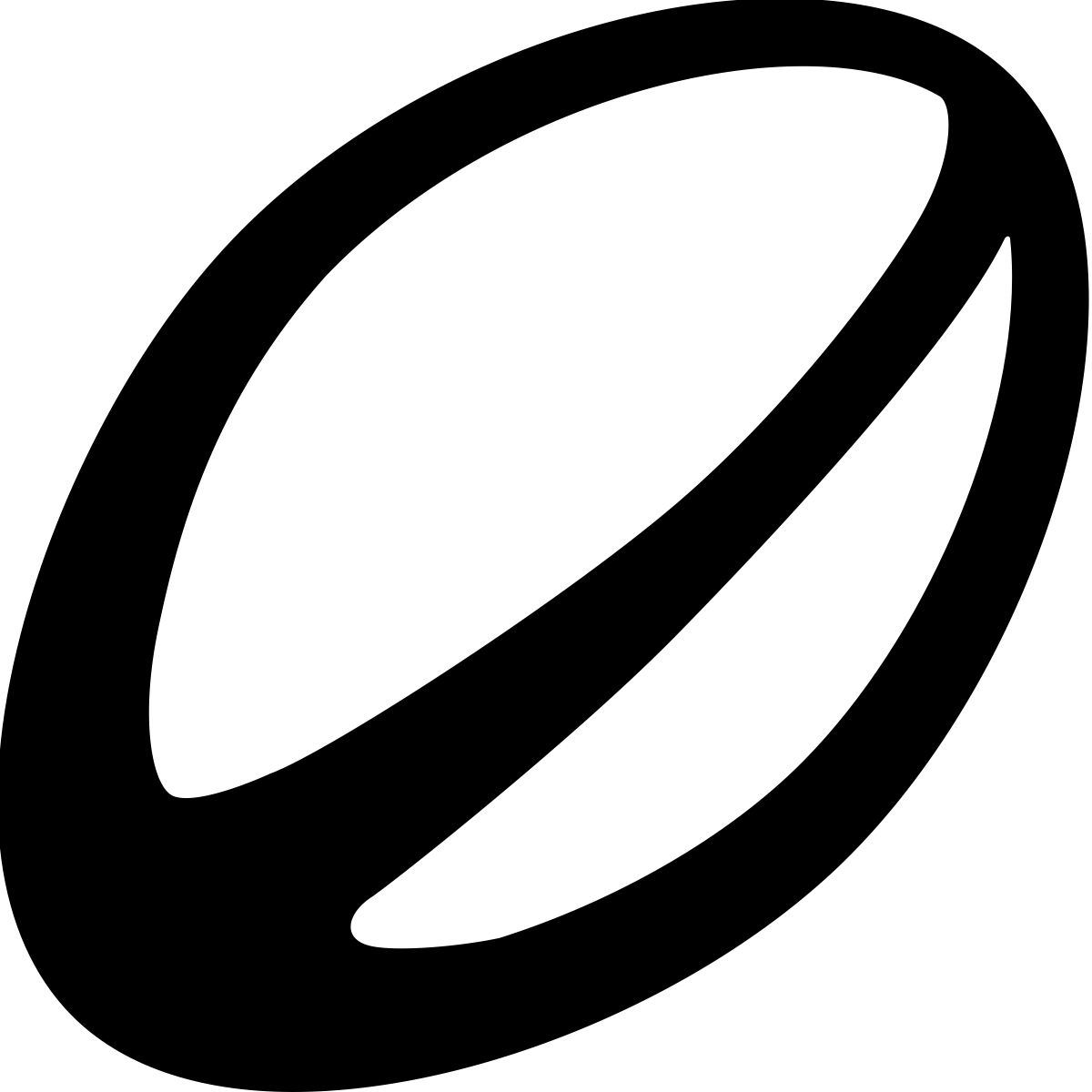 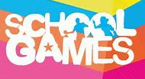 Station 5: wing speed
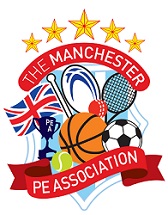 How to Organise 
Players line up behind cone 1 and wait their turn 
Player 1 runs with the ball to cone 2 and back as fast as they can before handing (not passing) the ball to the next player
Player 2 then repeats and so on until all players have had a go
This is then repeated to see how many shuttles the team can complete in 5 minutes
Equipment & Set Up
Team Challenge (Teams of 6)
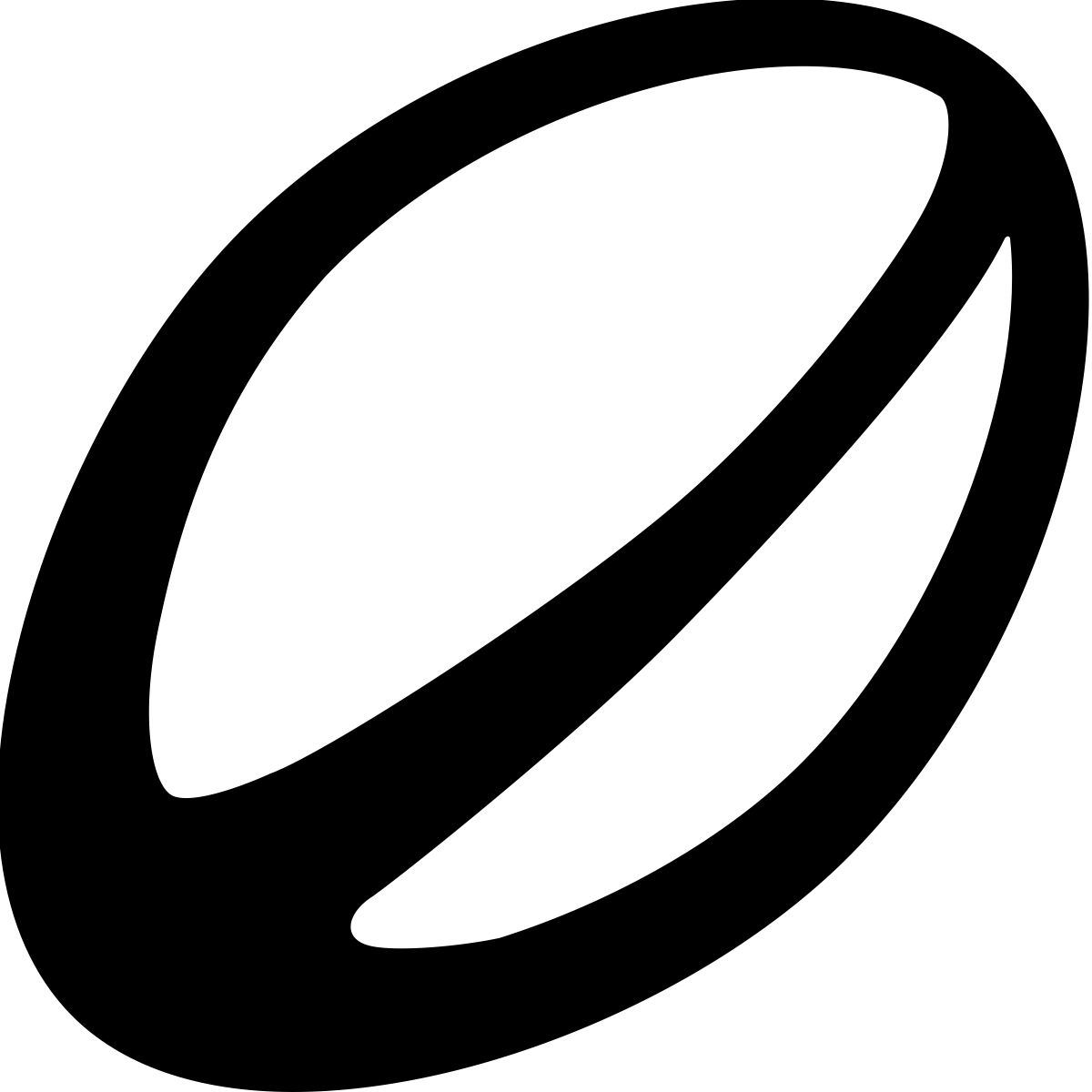 Set up as per diagram
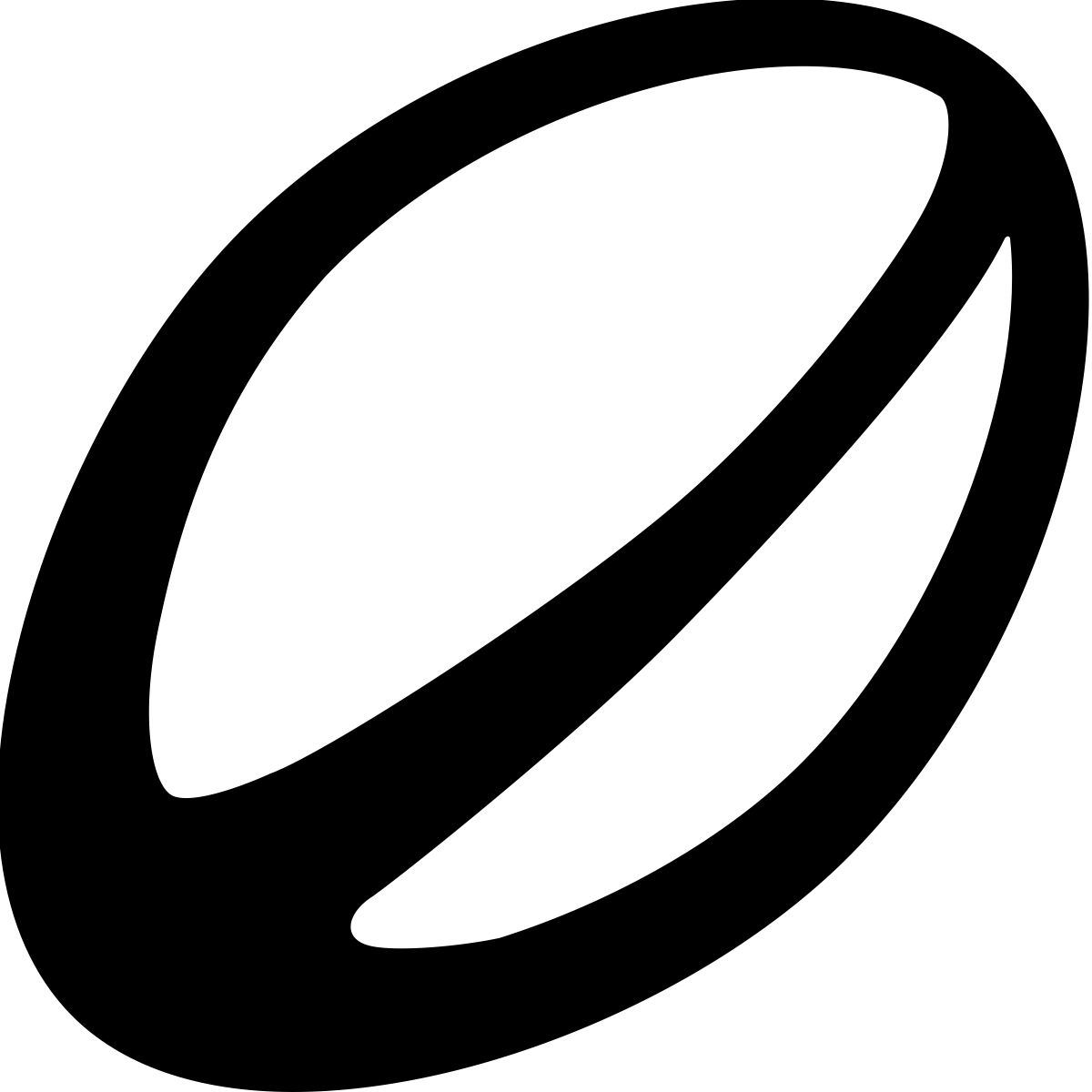 Equipment: Ball, marker cones, stopwatch
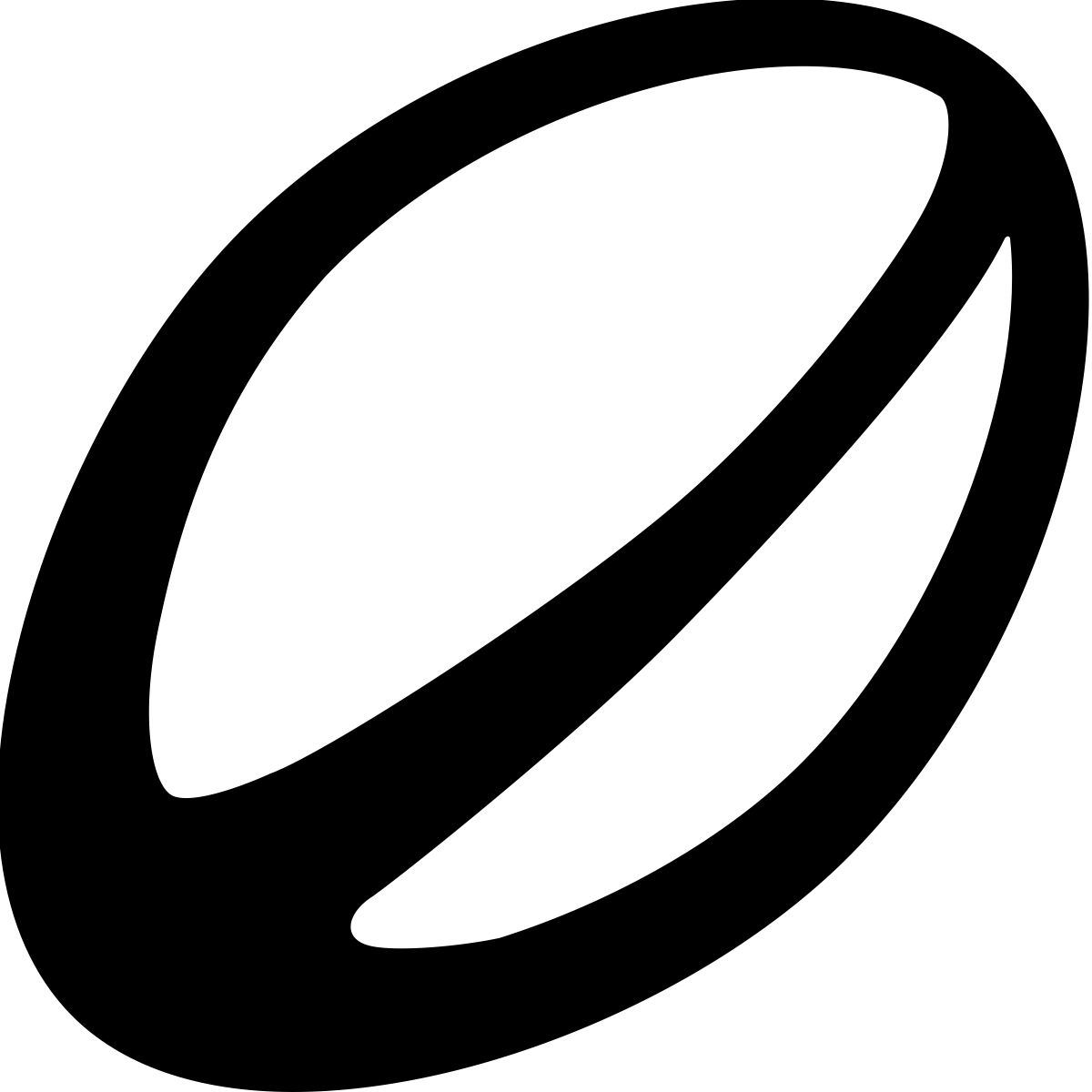 Sports Leader, teacher or TA to time and record
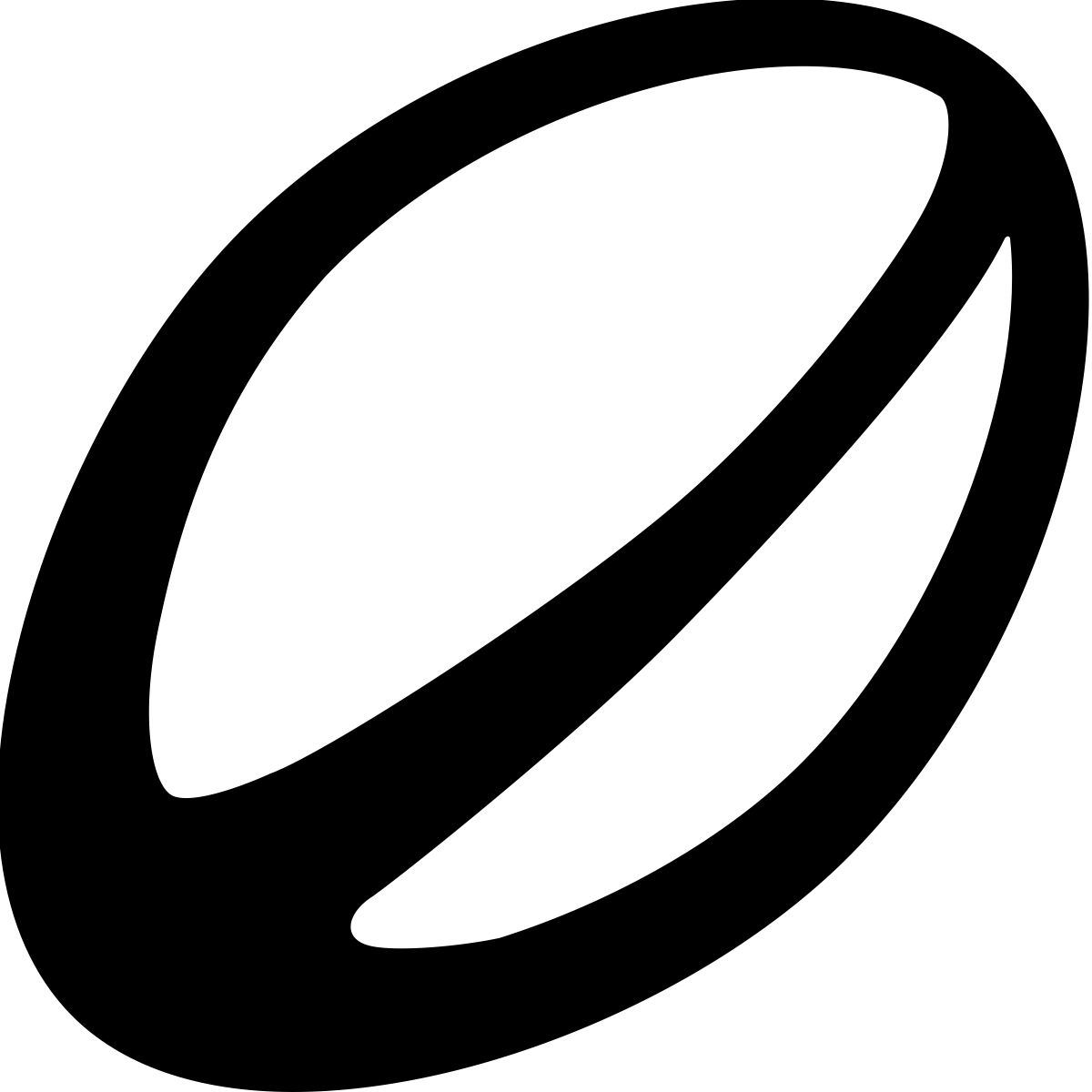 Scoring: Calculate the total number of completed shuttles (there & back) in 5 minutes
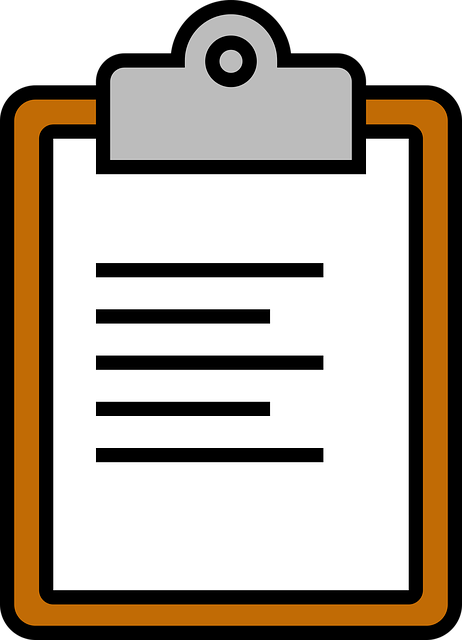 Test of speed, stamina and power
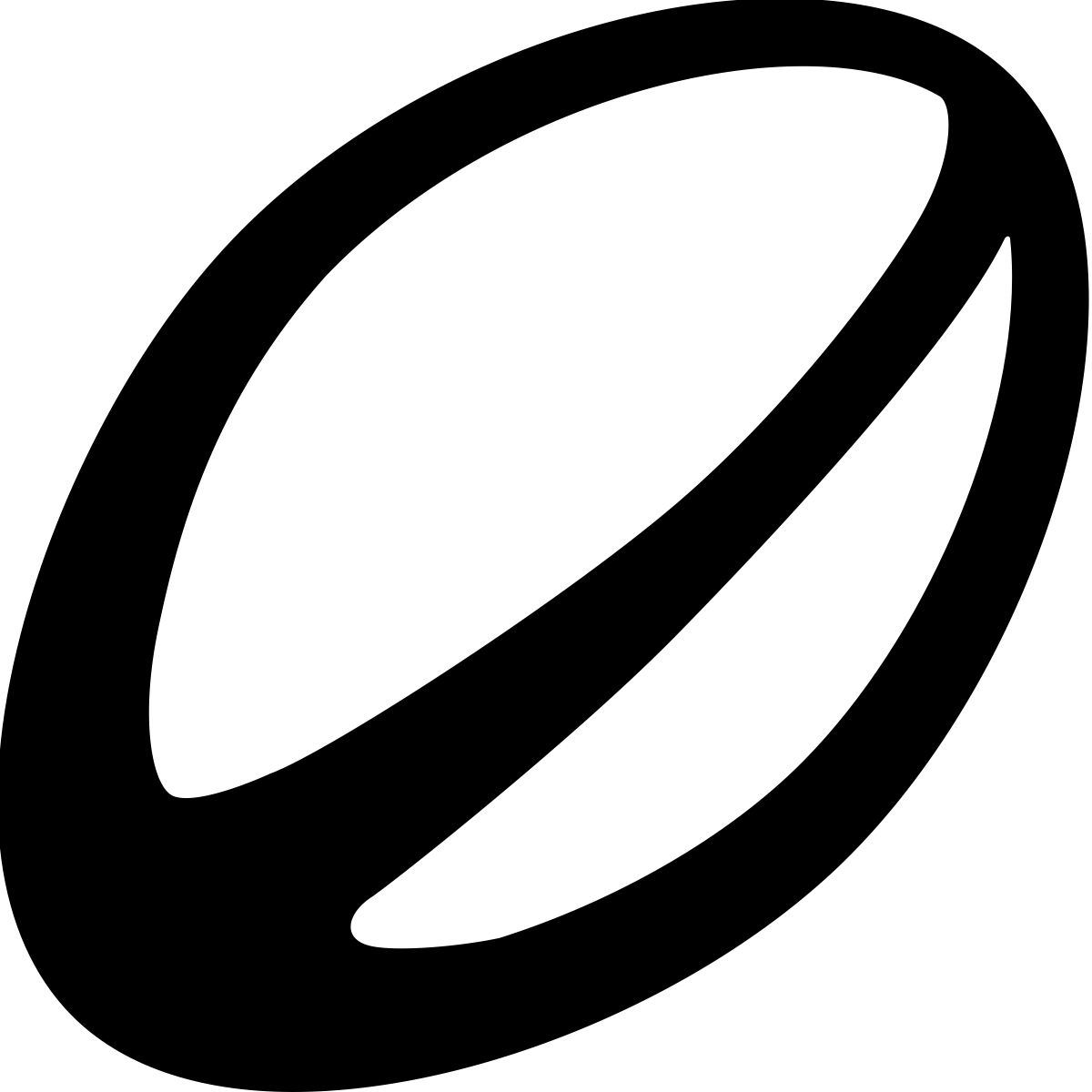 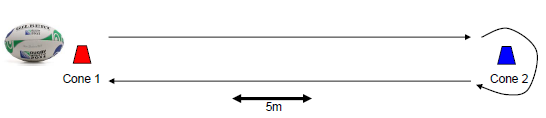 Run with the ball in 2 hands in front of you
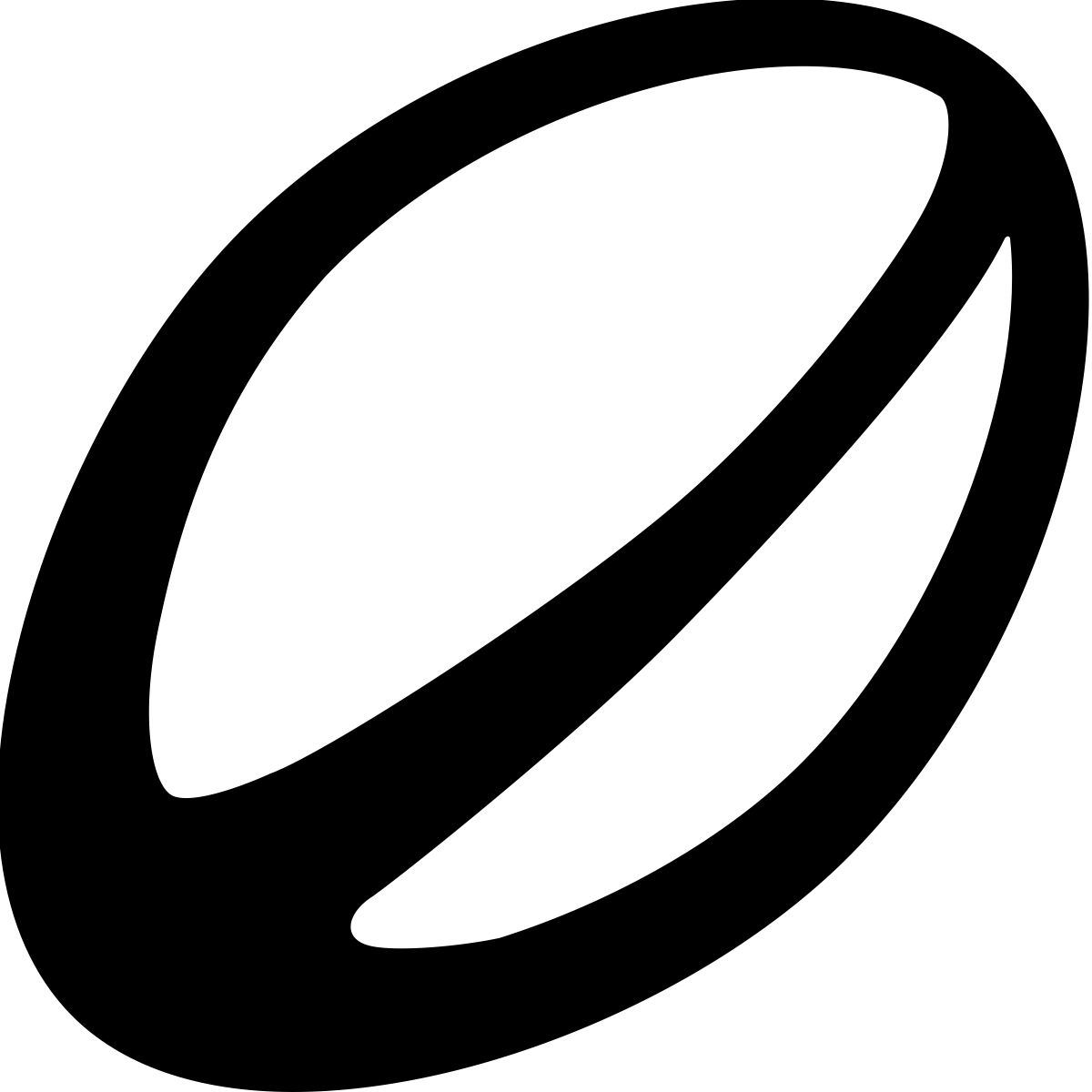 Tight turn around cone 2
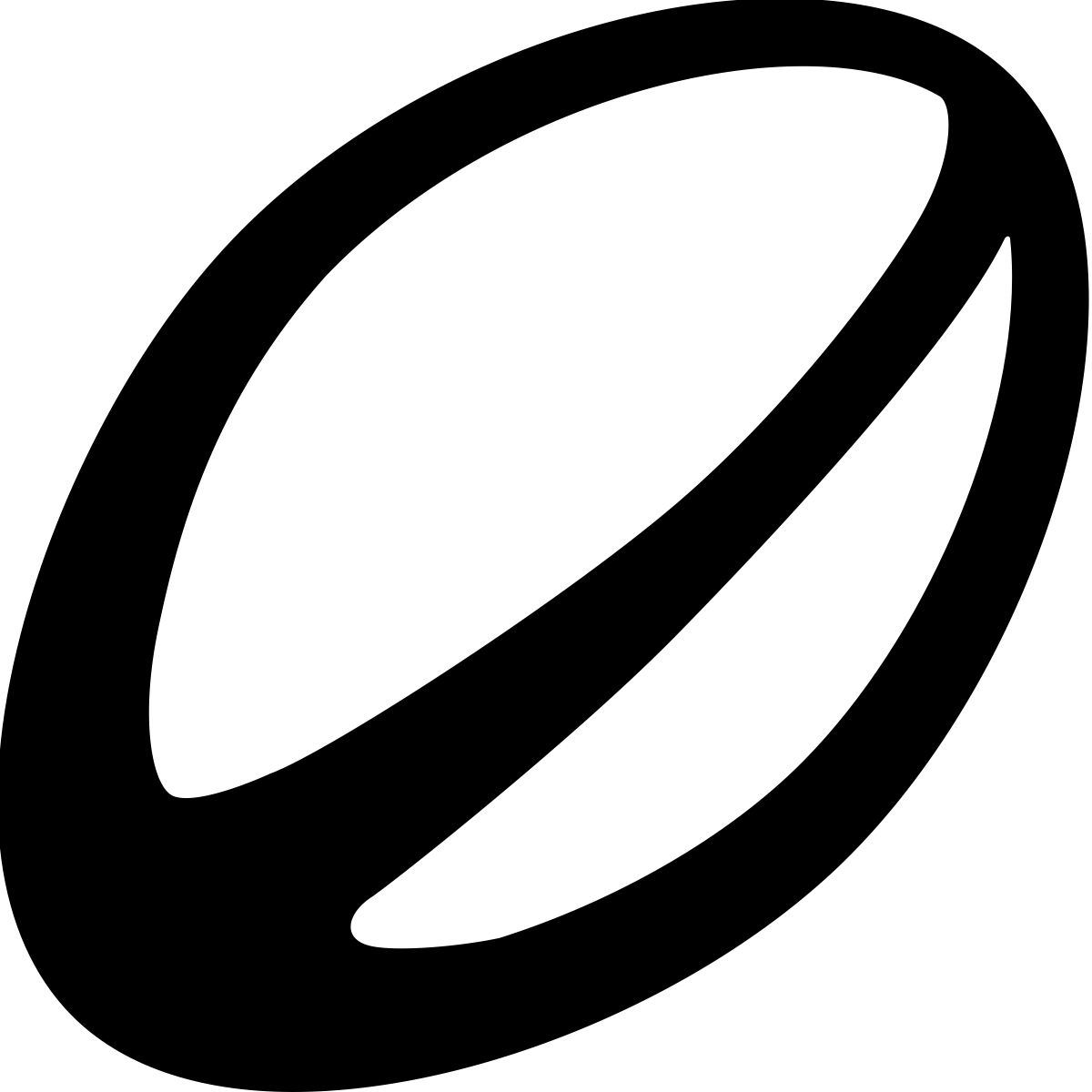 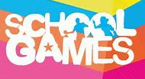 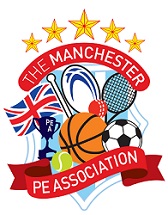 Station 6: run and catch
How to Organise 
Players line up in a straight line behind cone 1
First player runs with the ball to the hoop (or similar floor marker), rugby passes it to the leader and waits for a return pass
After catching the return pass the player runs back to cone 1 and passes the ball onto the next player waiting
This continues until every player has had a go with the team then completing as many relay runs as they can in 5 minutes
Equipment & Set Up
Team Challenge (Teams of 6)
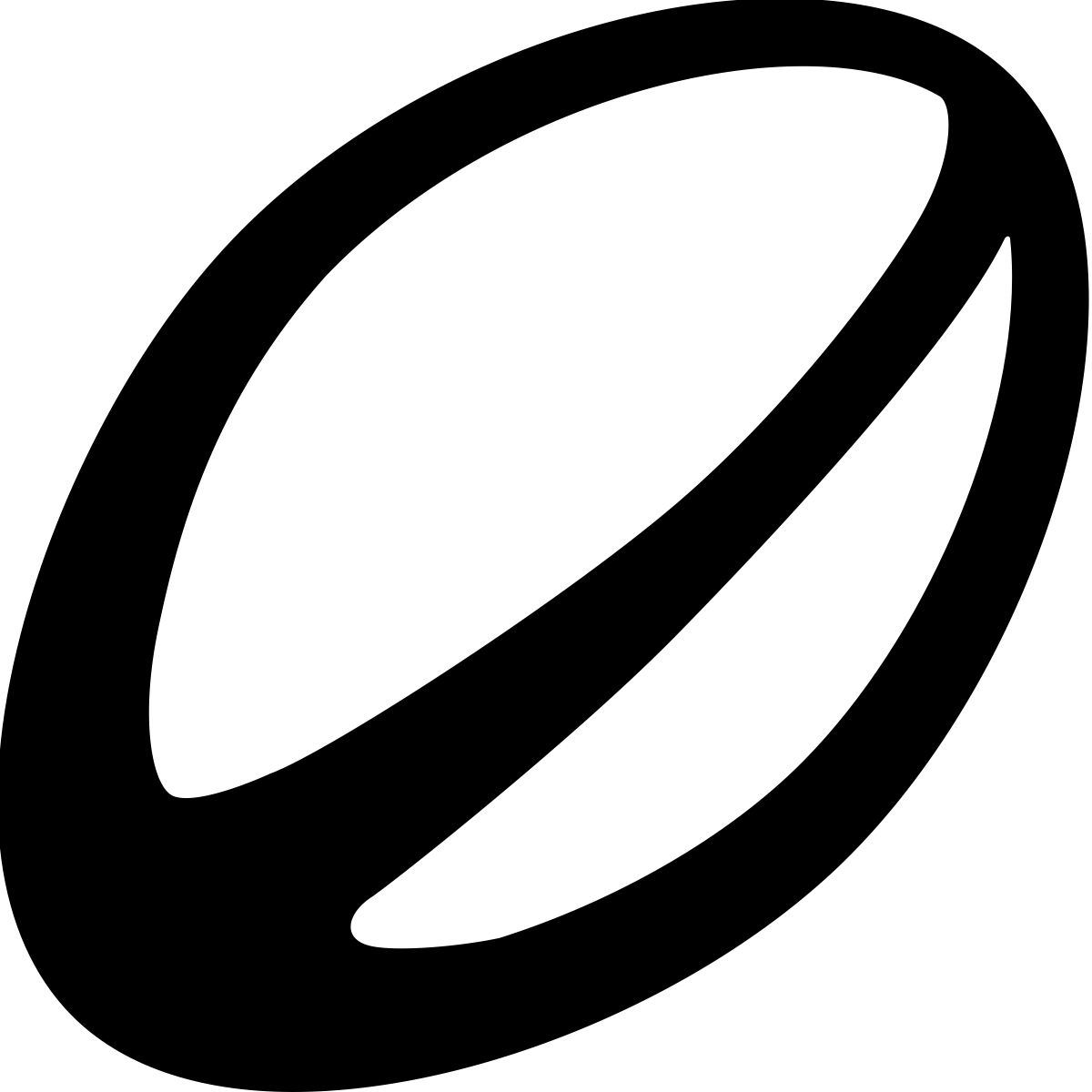 Set up as per diagram
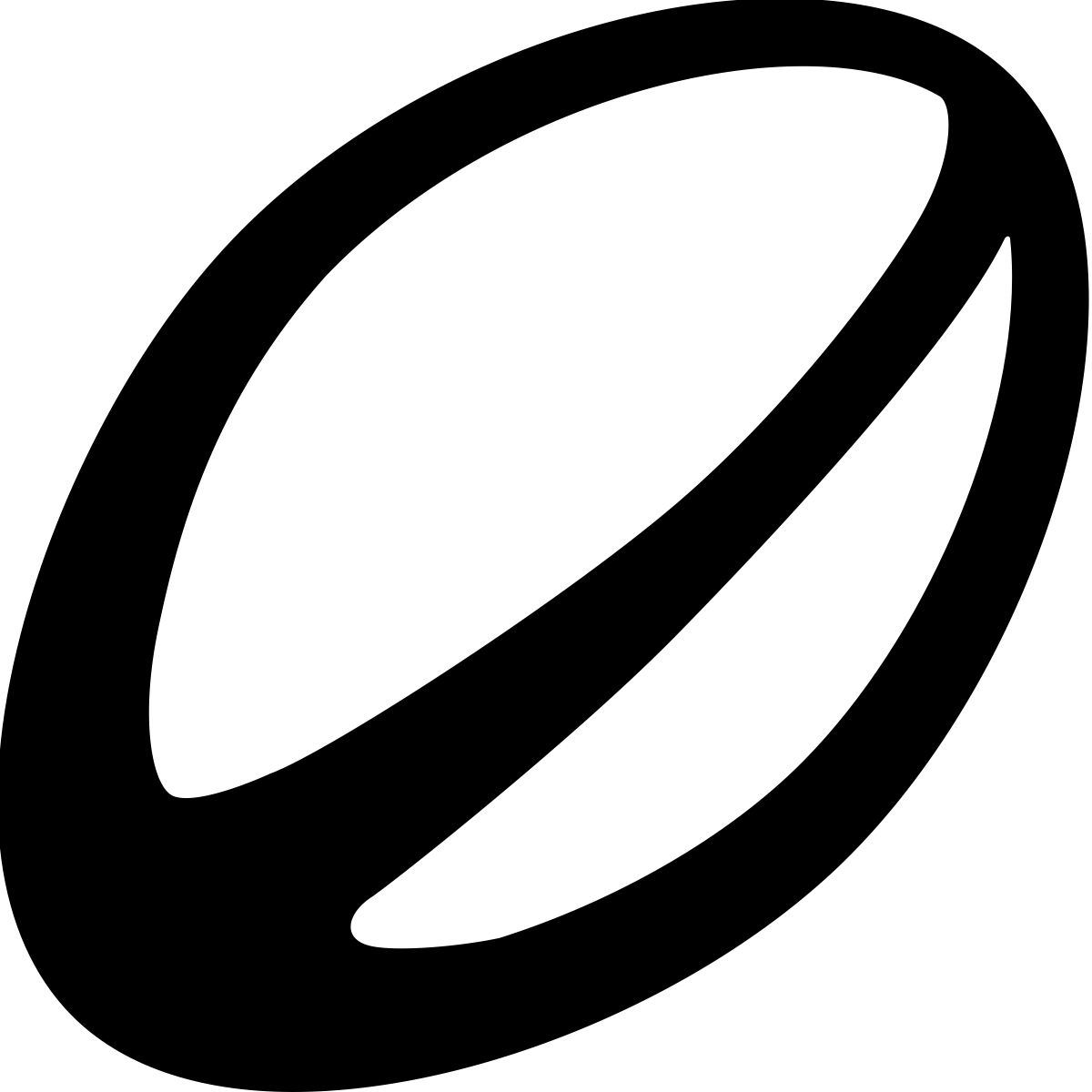 Equipment: Ball, marker cones, hoop, stopwatch
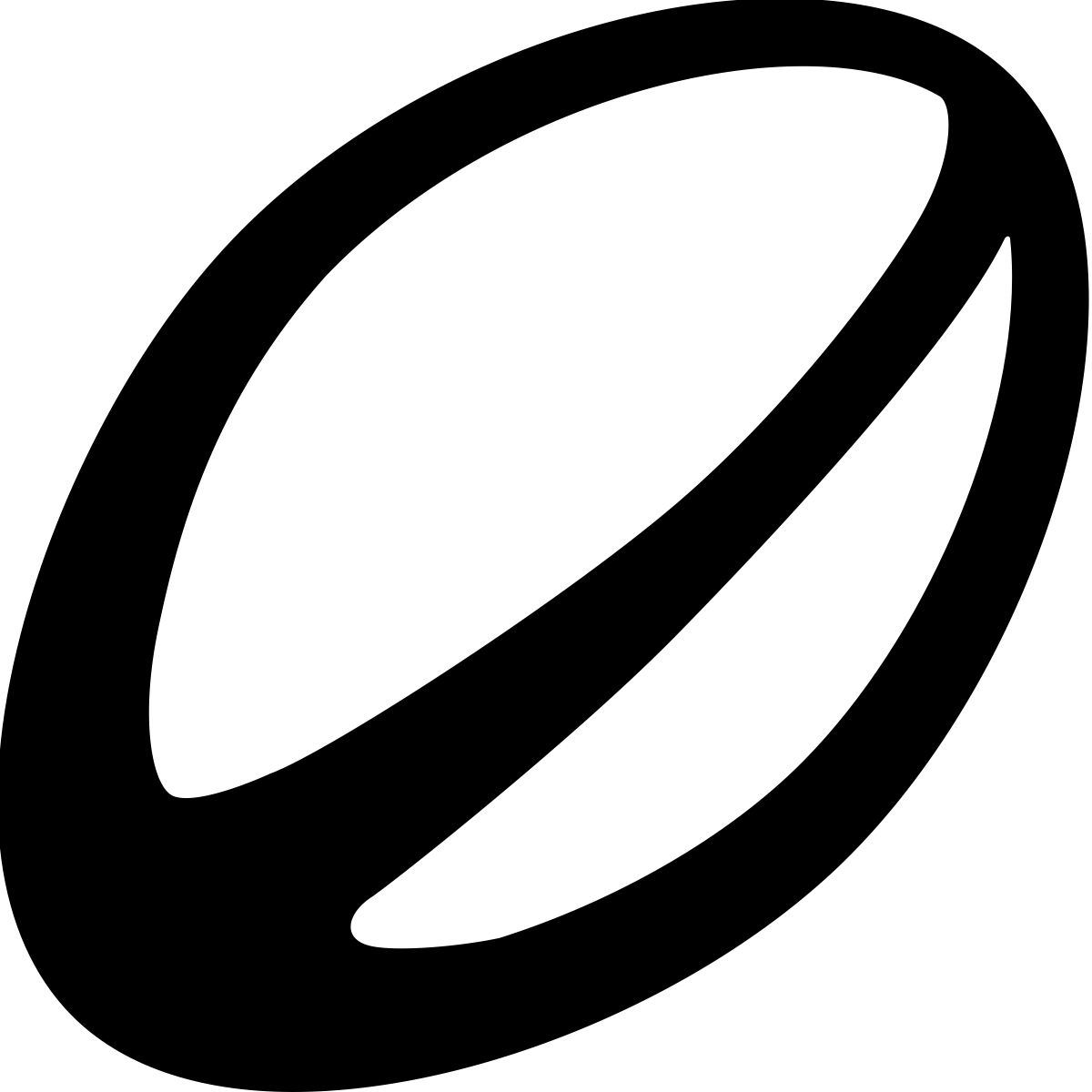 Sports Leader, teacher or TA to time and record
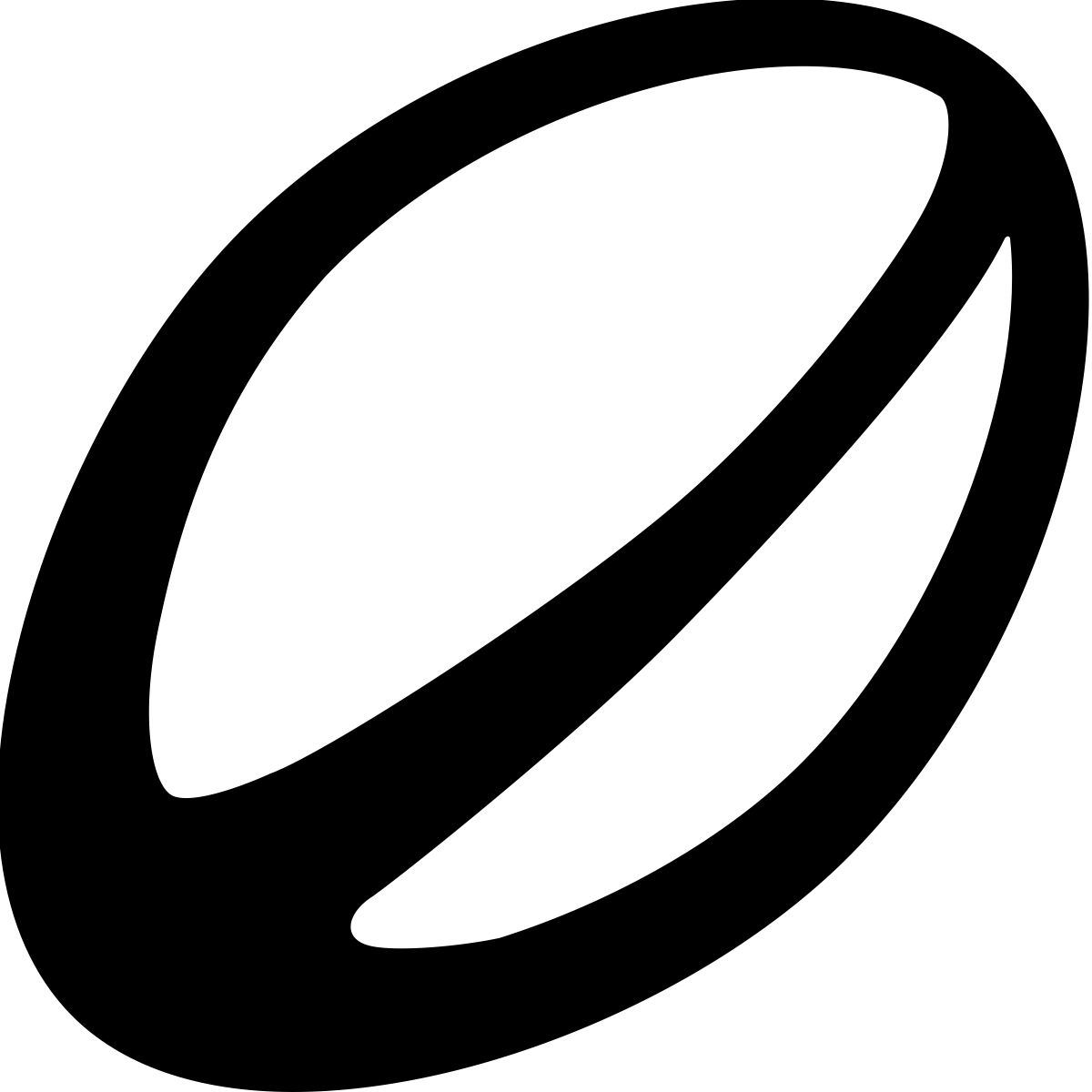 Scoring: Calculate the total number of completed relay runs in 5 minutes. Discount any where the ball 
is dropped.
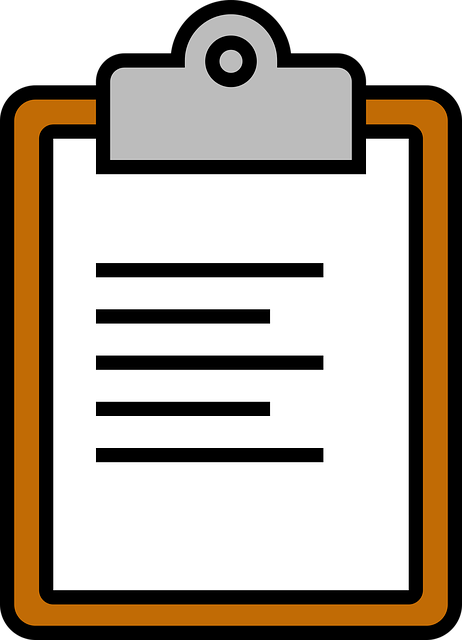 Test of speed, co-ordination & concentration
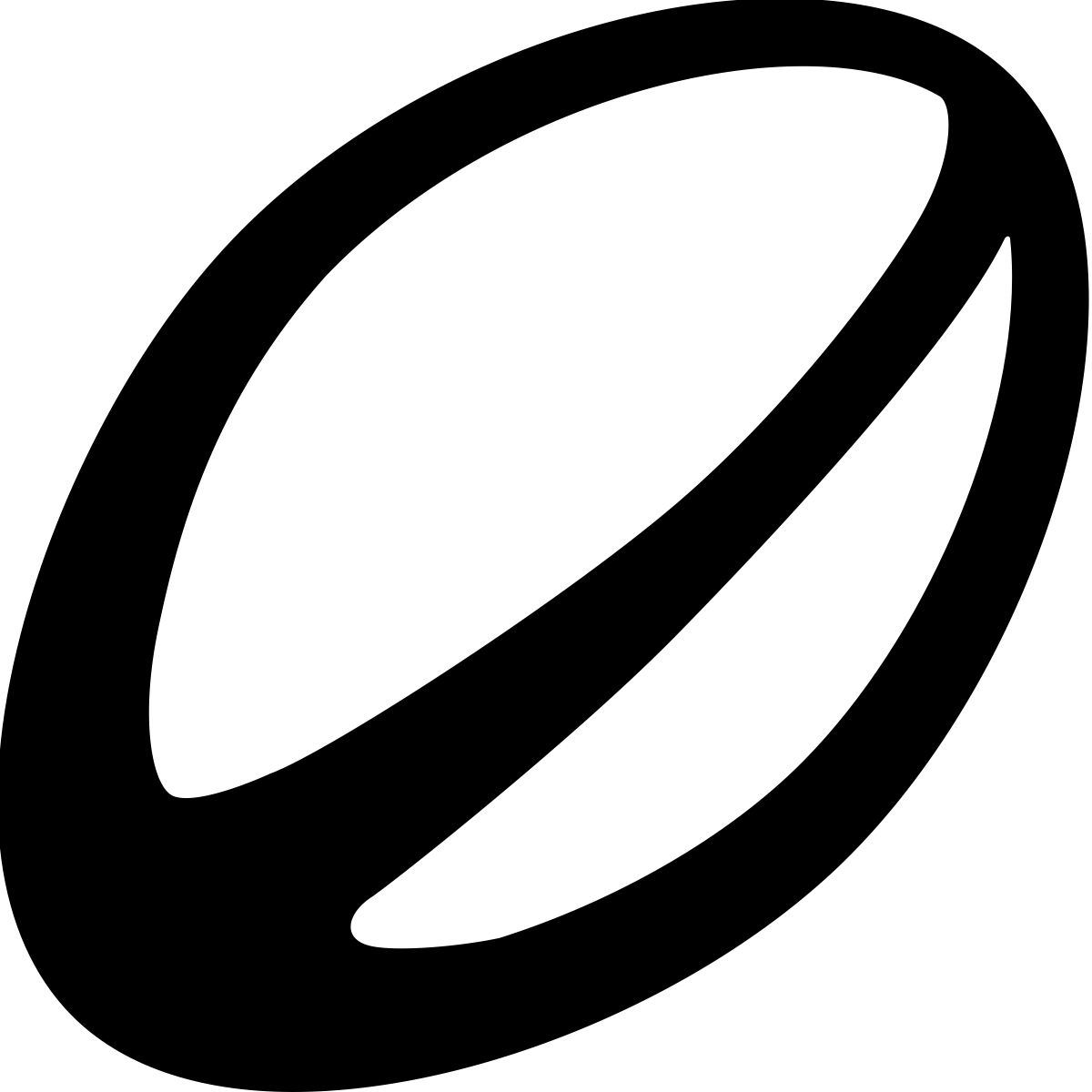 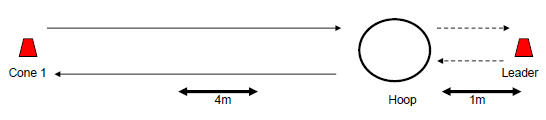 Hold the ball in 2 hands
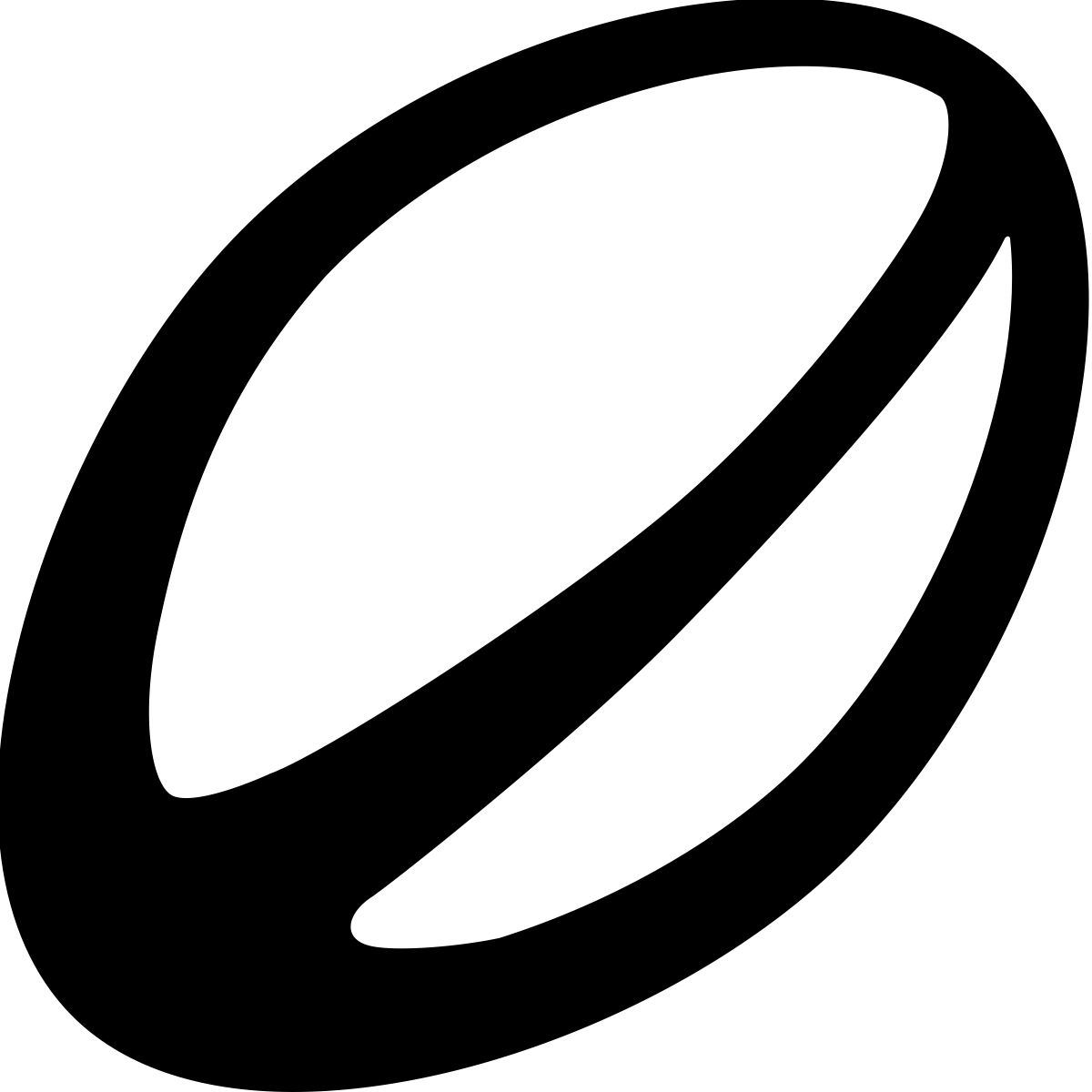 Quality of changeover passes
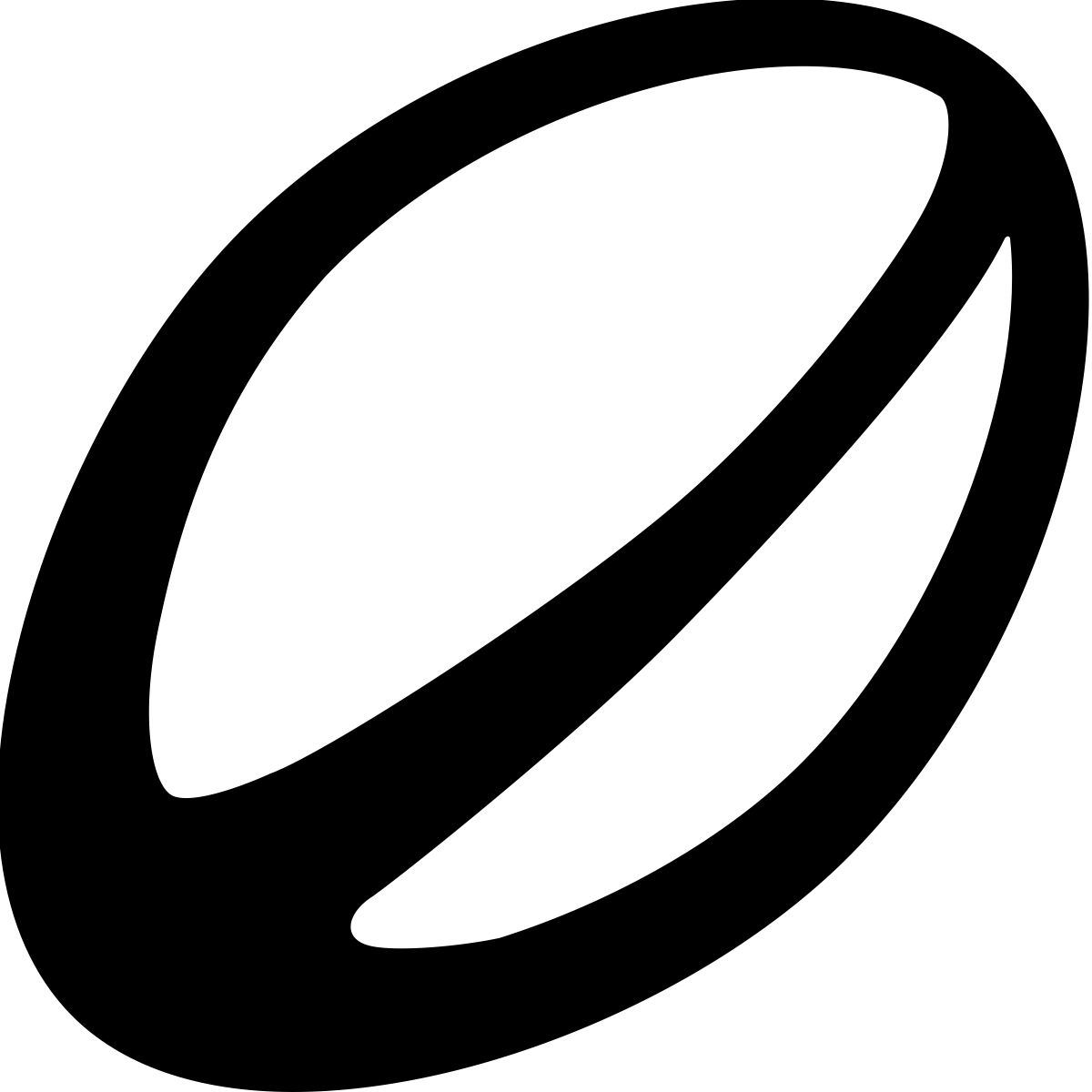 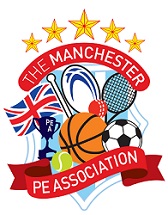 Score sheet
SCHOOL:						YEAR GROUP: